DEPARTAMENTO DE CIENCIAS DE LA ENERGÍA Y MECÁNICACARRERA DE  MECÁNICA
TRABAJO DE INTEGRACIÓN CURRICULAR, PREVIO A LA OBTENCIÓN DEL TÍTULO DE INGENIERO MECÁNICO
Estudio experimental y computacional de la transferencia de calor de un intercambiador tipo tubos concéntricos de aire – agua implementando generadores de vórtice
Autor:

Kevin Francisco Altamirano Acosta
Ing. Luis Miguel Carrión Matamoros, Director
CONTENIDO
CONTENIDO
GENERALIDADES
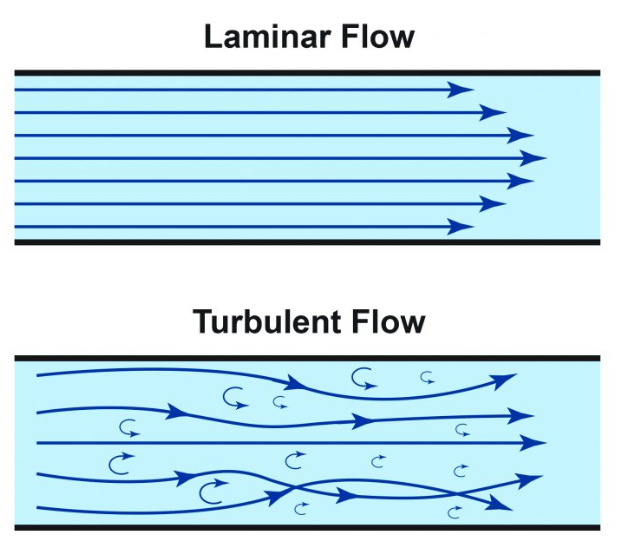 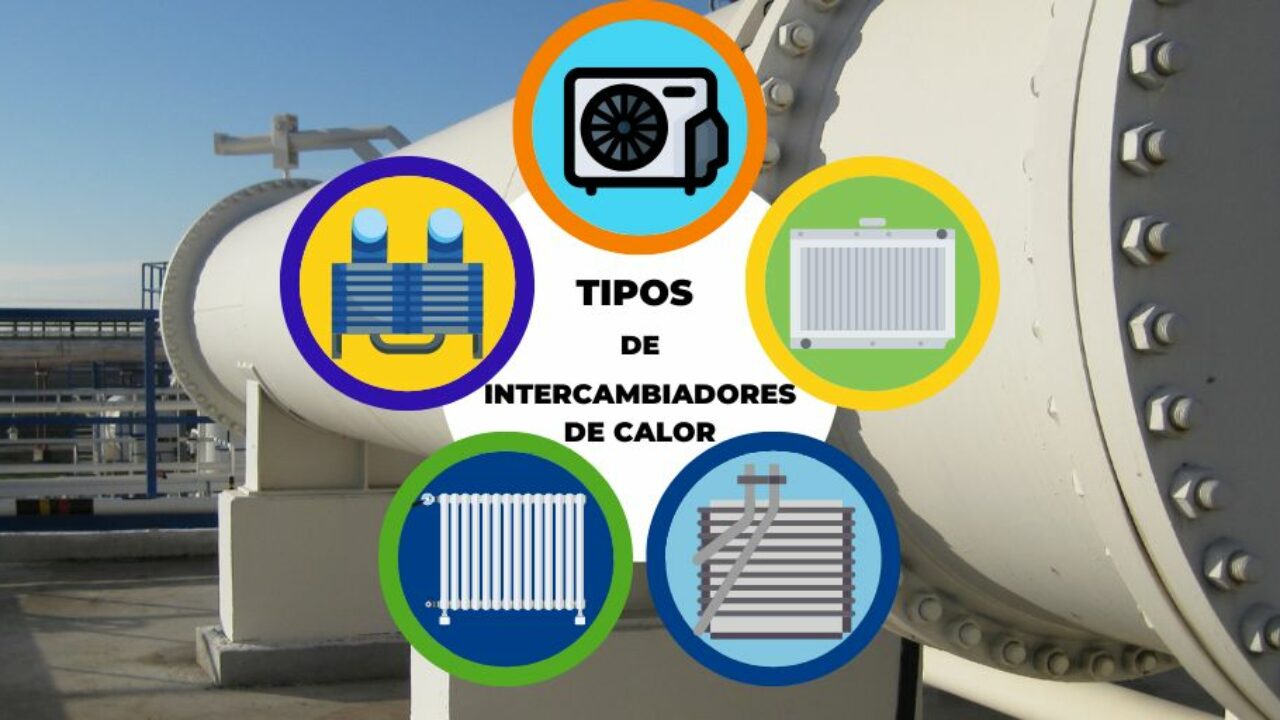 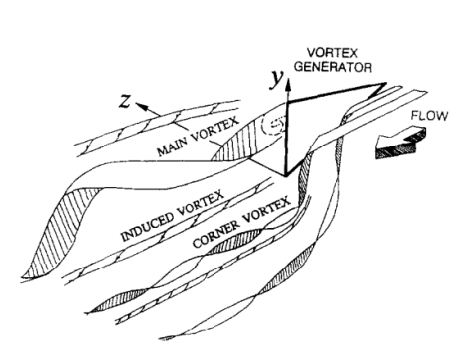 Objetivo General
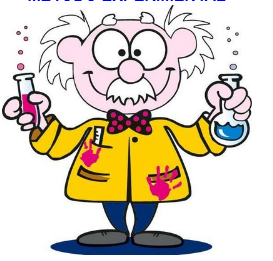 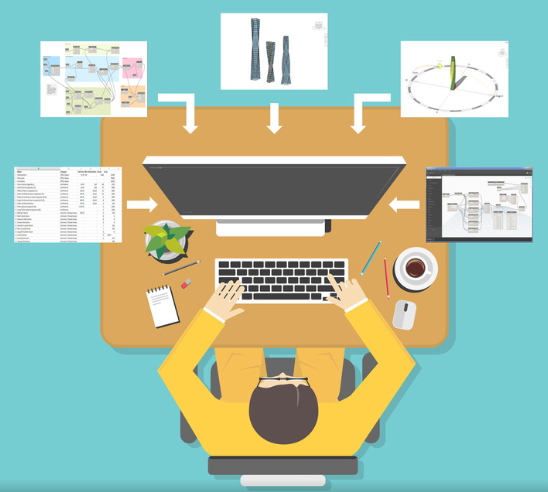 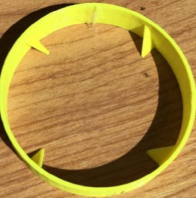 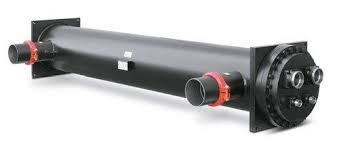 Objetivos Específicos
Realizar un estudio bibliográfico de generadores de vórtice y sus geometrías utilizadas en la industria
Modelar el proceso de convección forzada para un flujo rotacional en régimen turbulento implementando generadores de vórtice
Desarrollar el modelo computacional CFD mediante ANSYS, de un flujo rotante aplicado a la transferencia de calor por convección en un intercambiador de calor mediante las ecuaciones de Navier-Stokes, de continuidad y de la energía.
Metodología
Definición del problema
Resolución Numérica
Planteamiento modelo matemático
Adquisición de 
datos
Simulación
Adquisición de 
datos
Desarrollo experimental
Contrarrestar 
Resultados
Análisis de resultados
Conclusiones
Modelo Matemático
Metodología – Características Térmicas
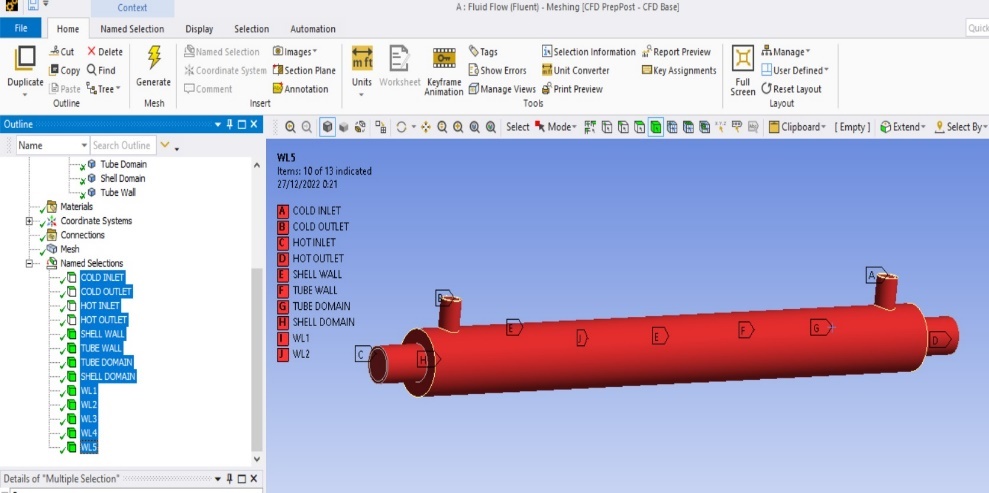 Modelo Numérico – Mallado flujo interno
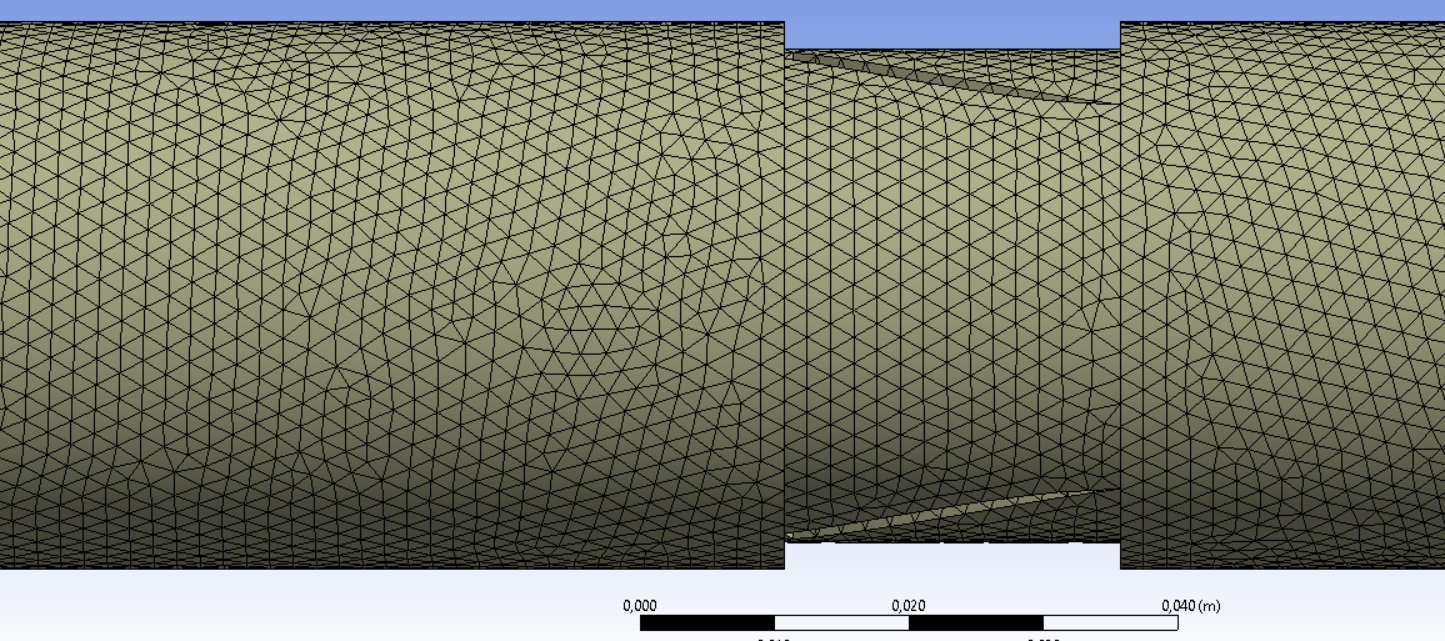 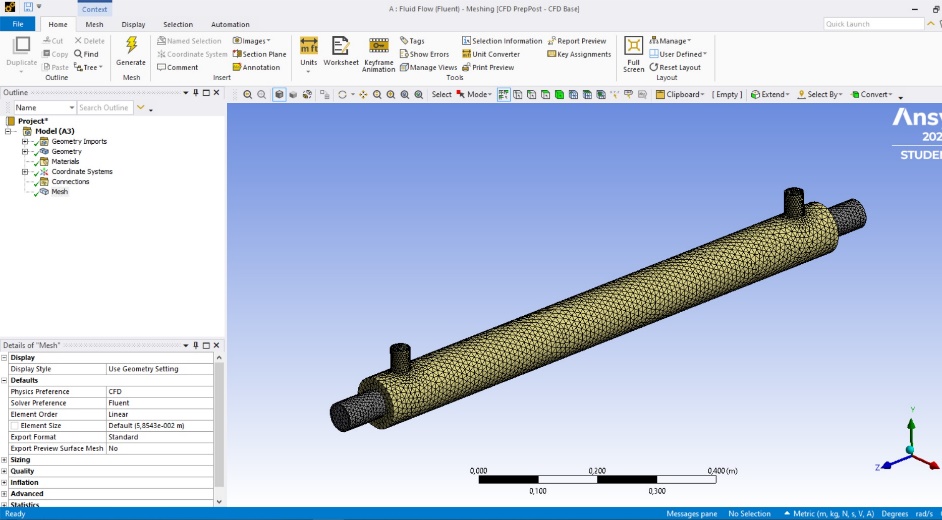 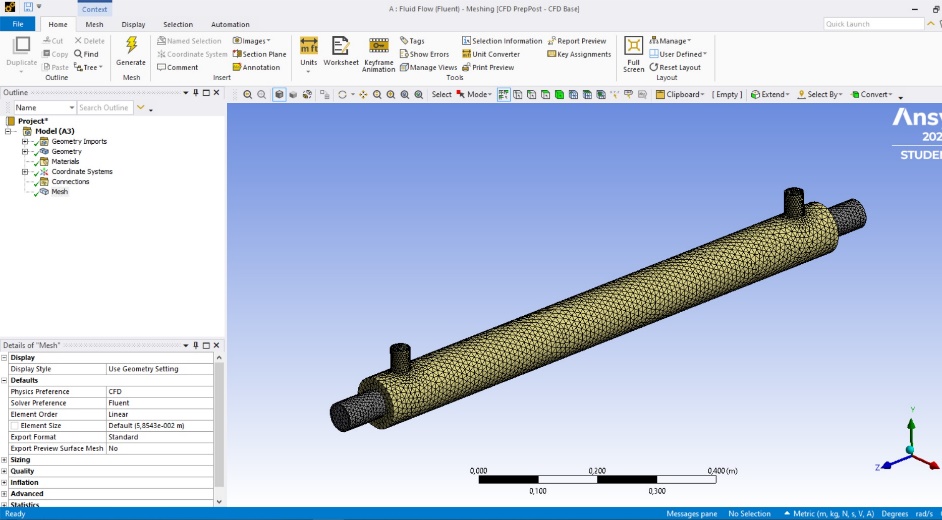 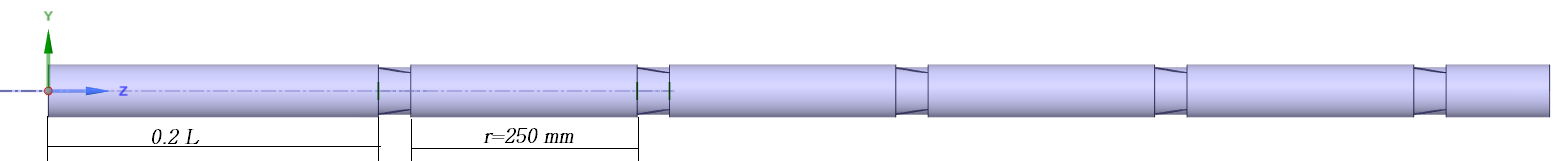 Modelo Numérico – Condiciones Inlet
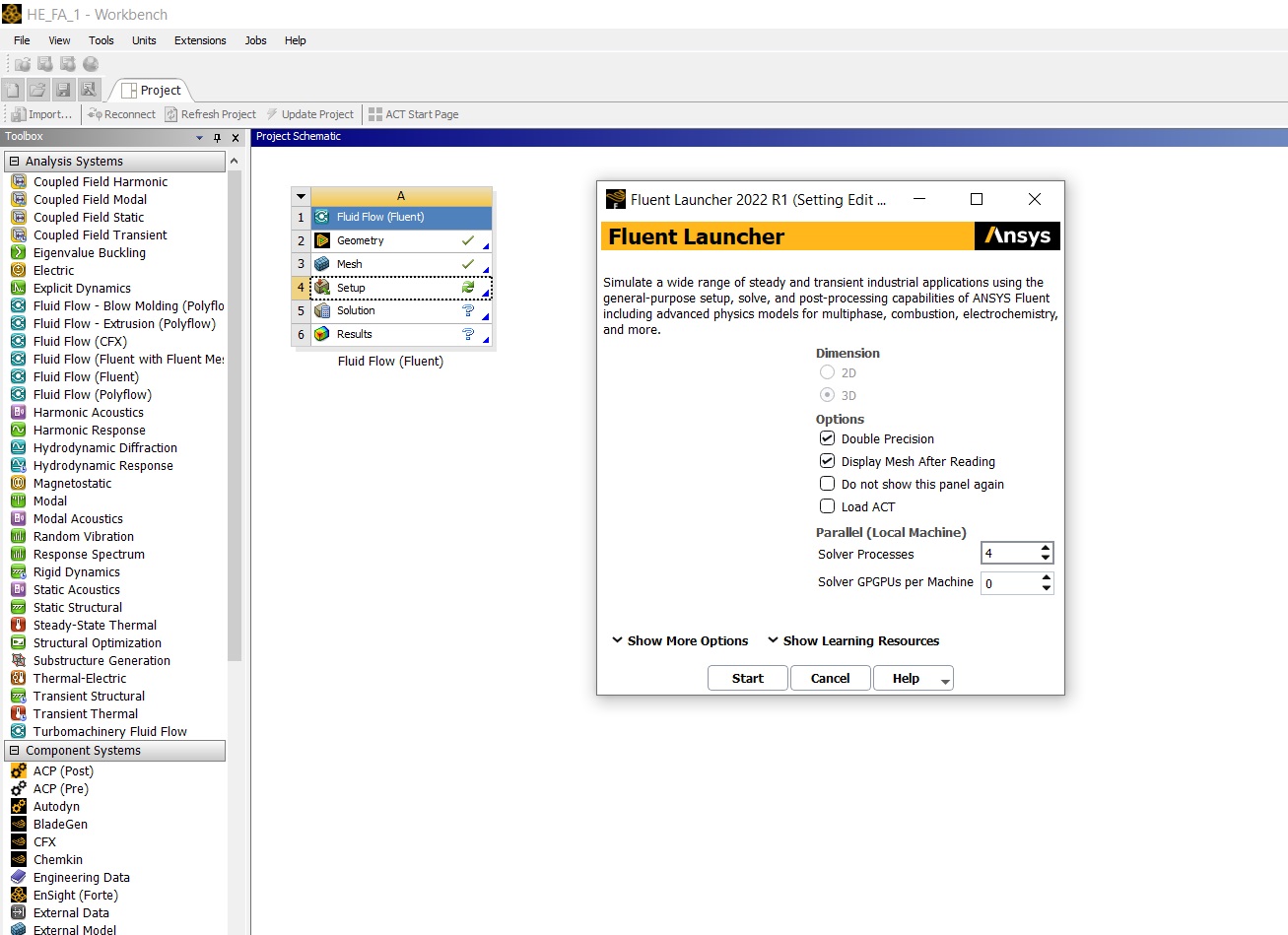 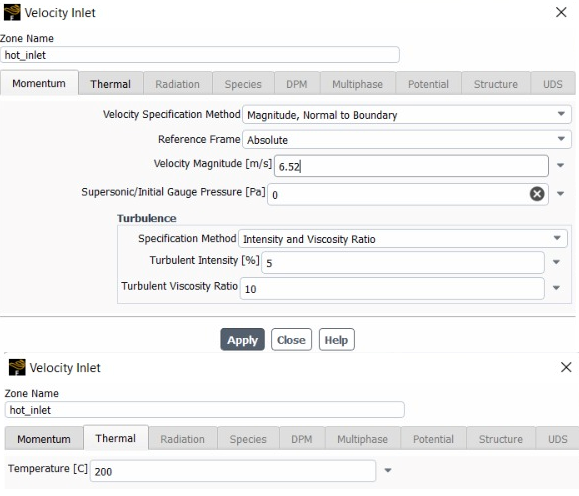 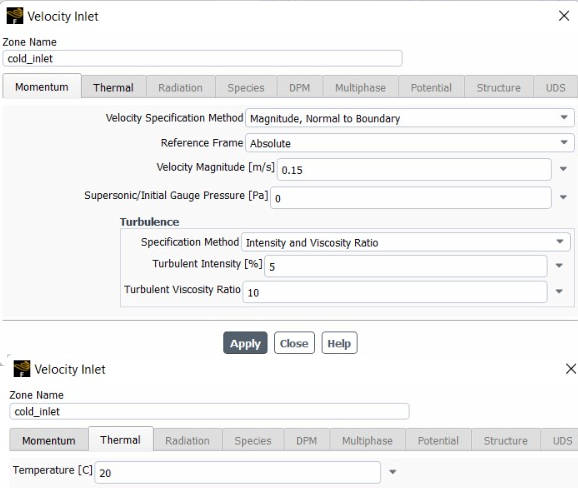 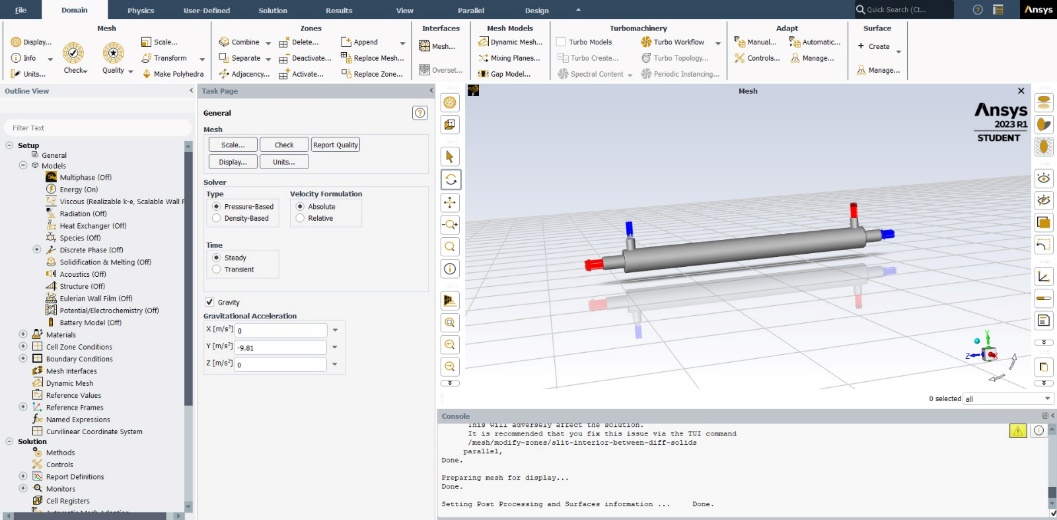 Modelo de turbulencia
Convergencia
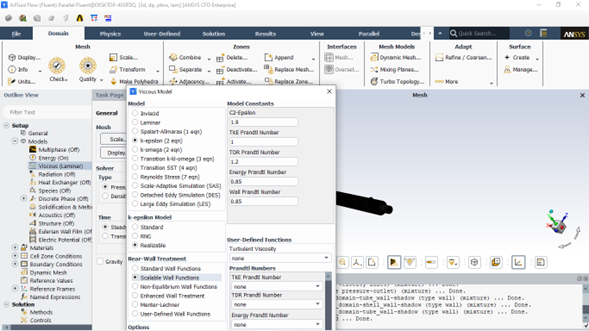 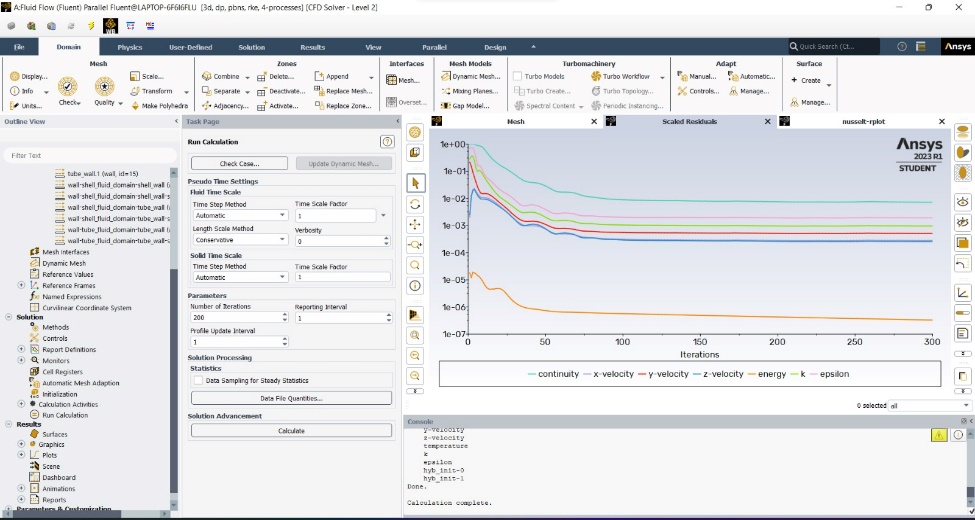 Contorno temperaturas intercambiador de calor sin winglets
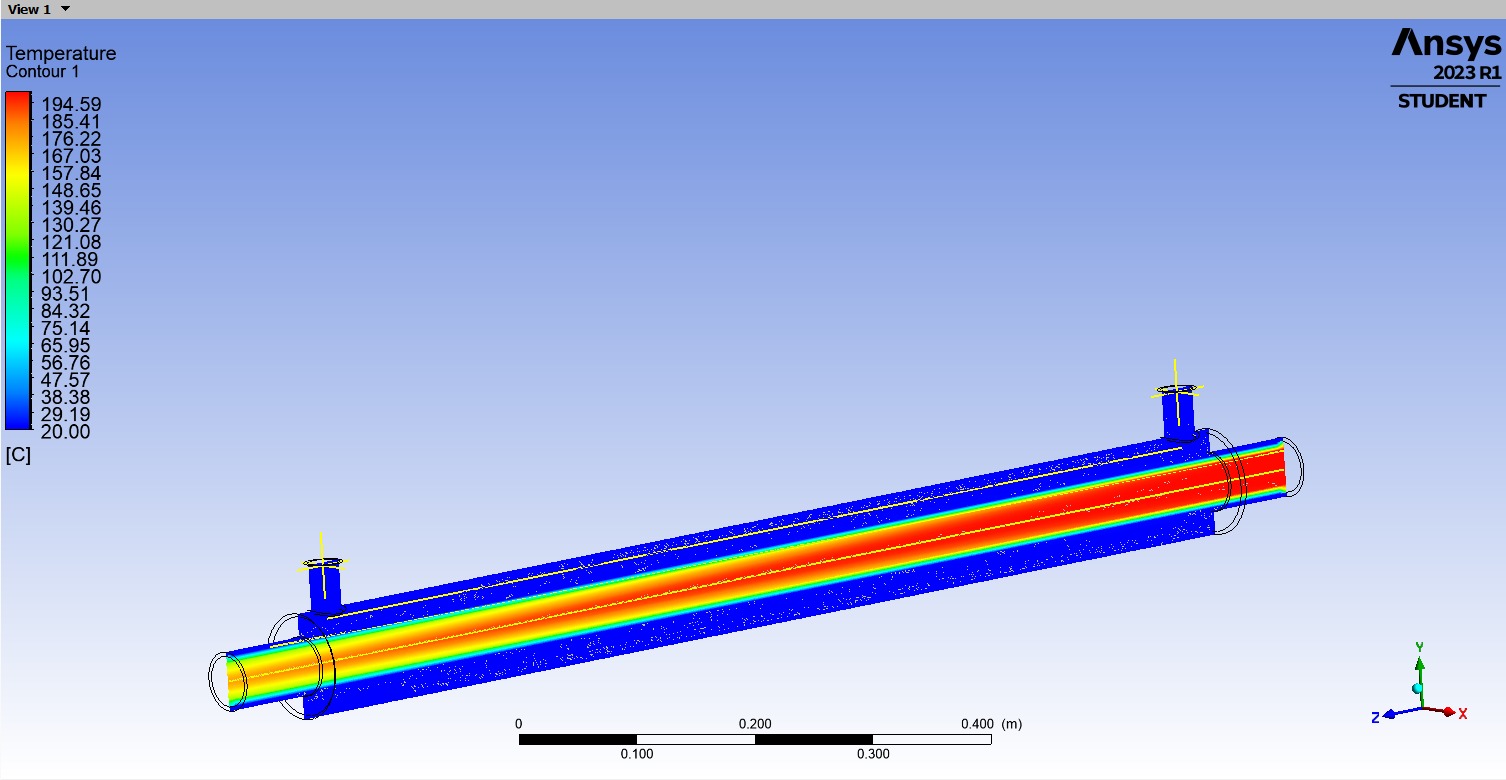 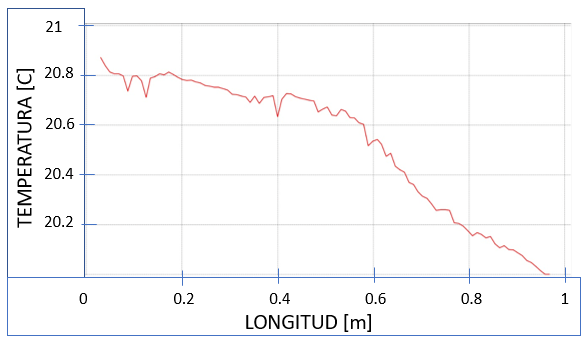 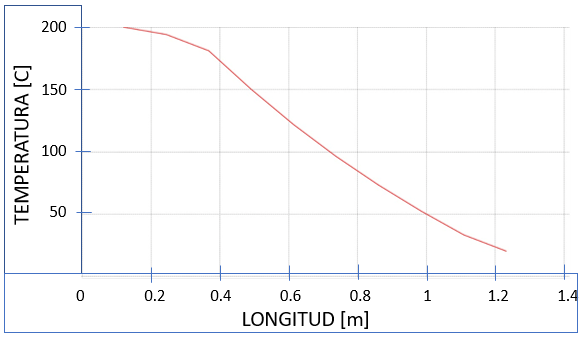 Contorno temperaturas intercambiador de calor con winglets 3c
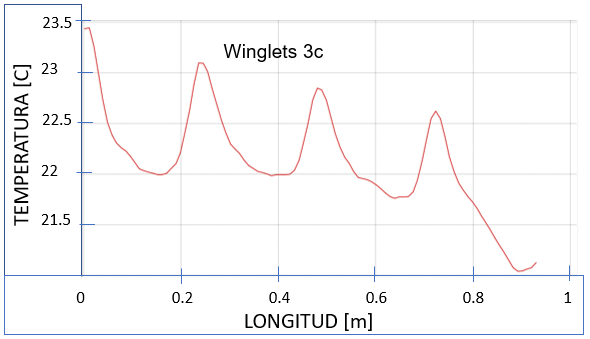 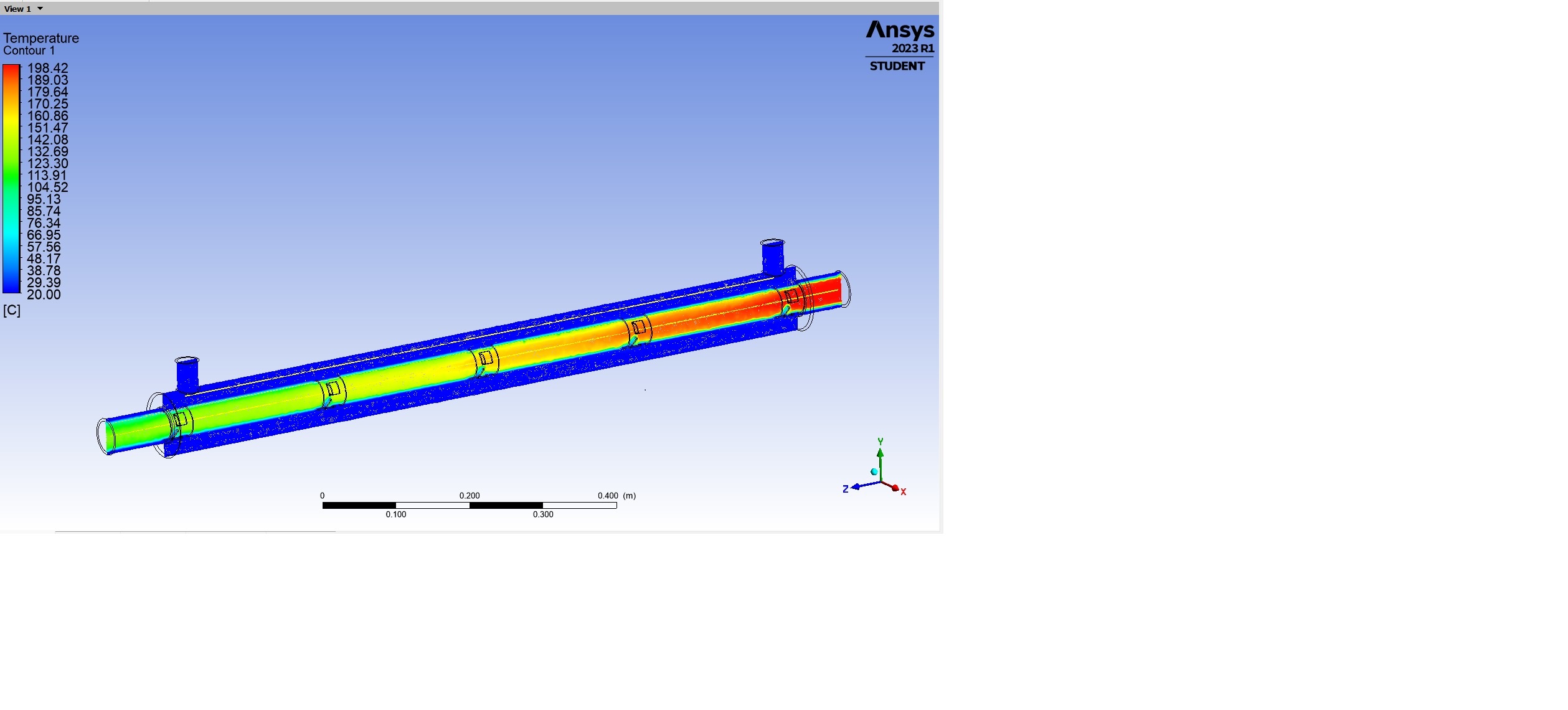 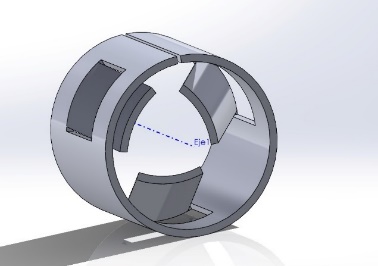 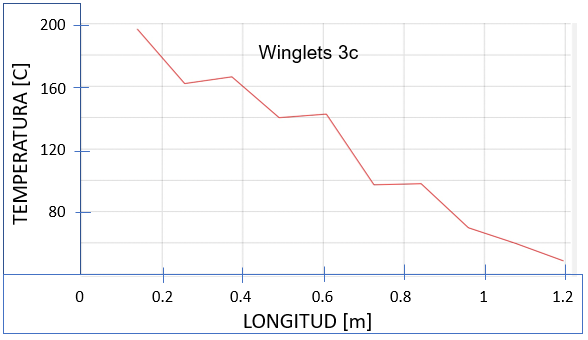 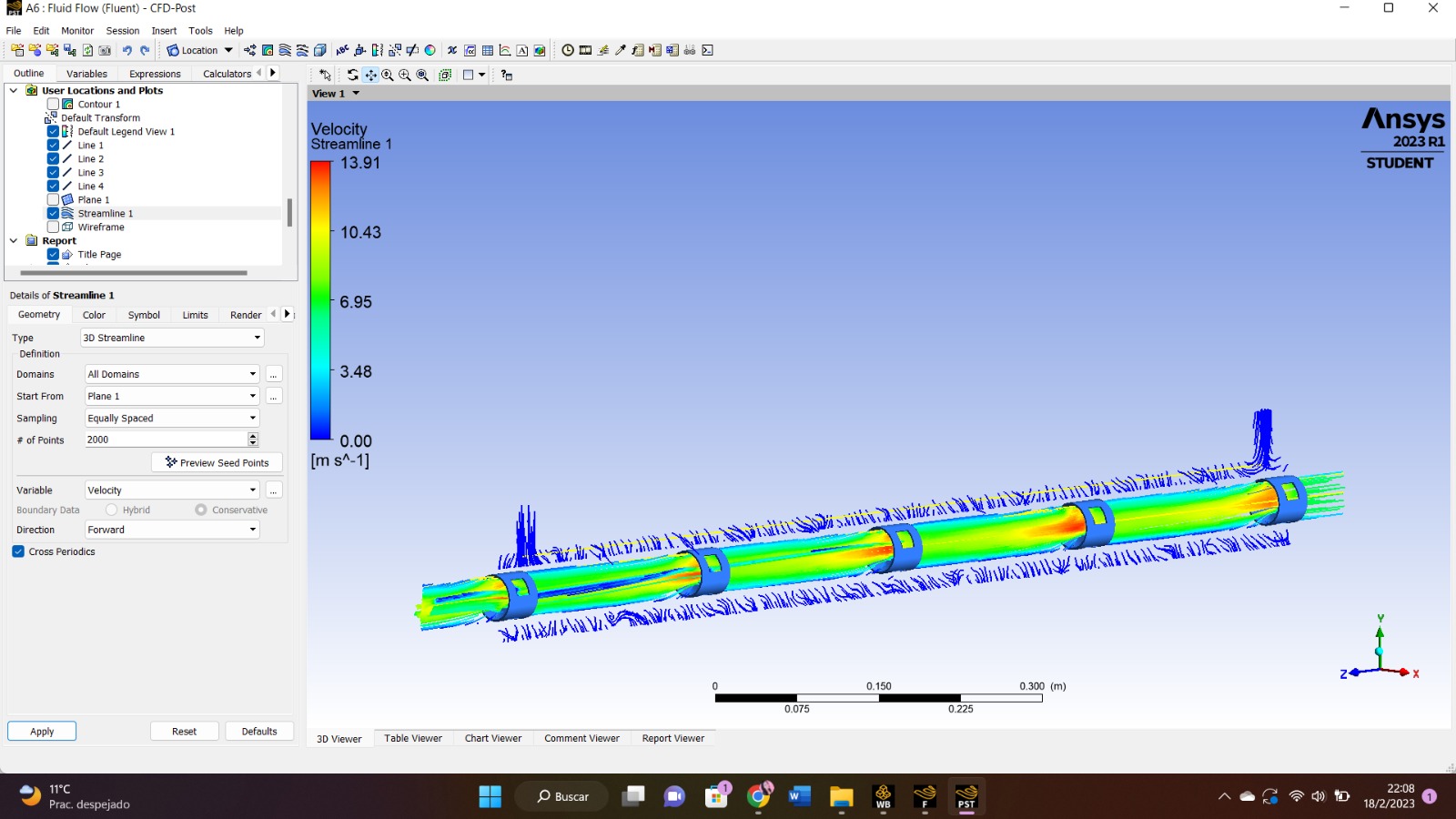 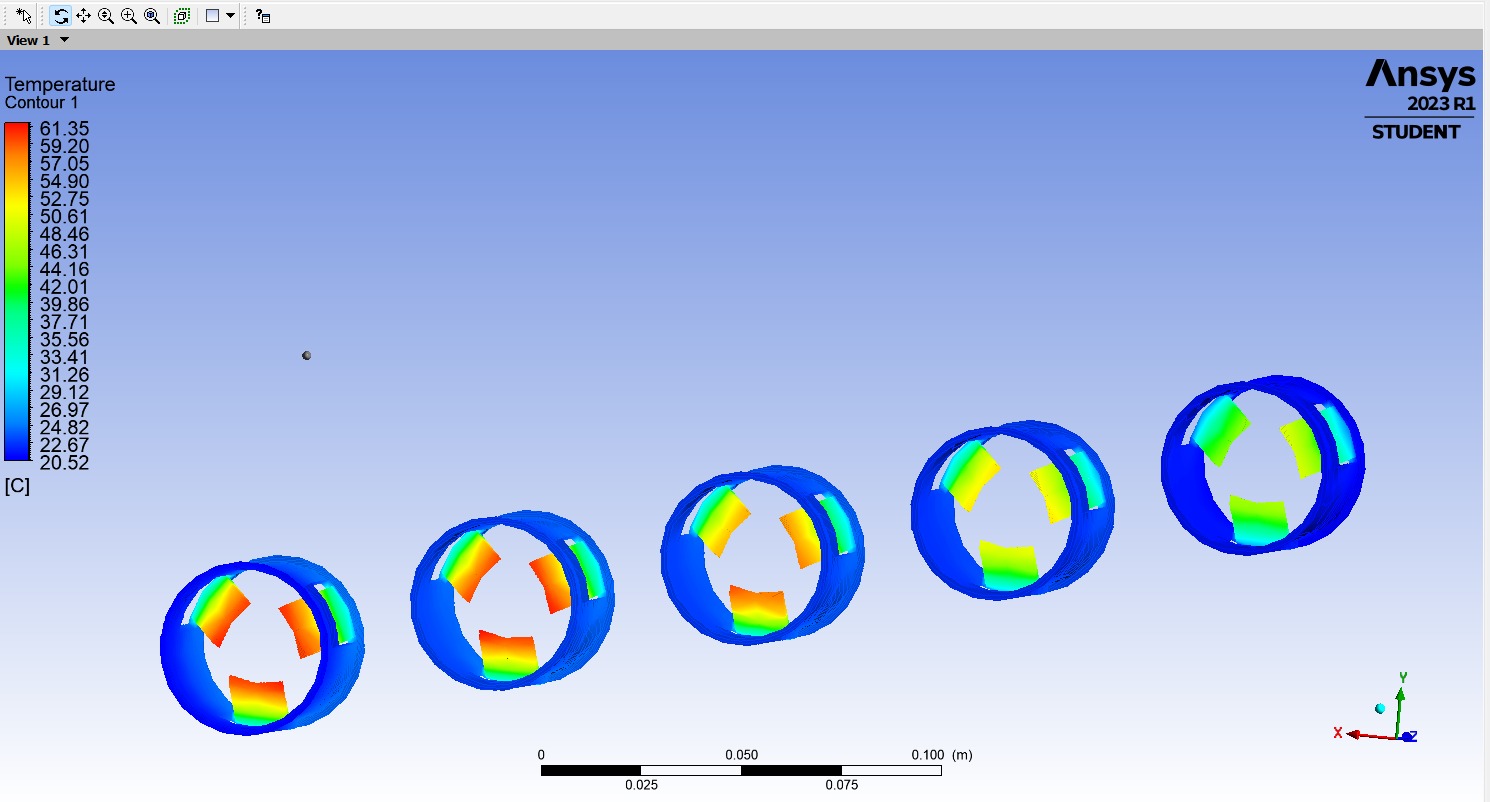 VORTICIDAD
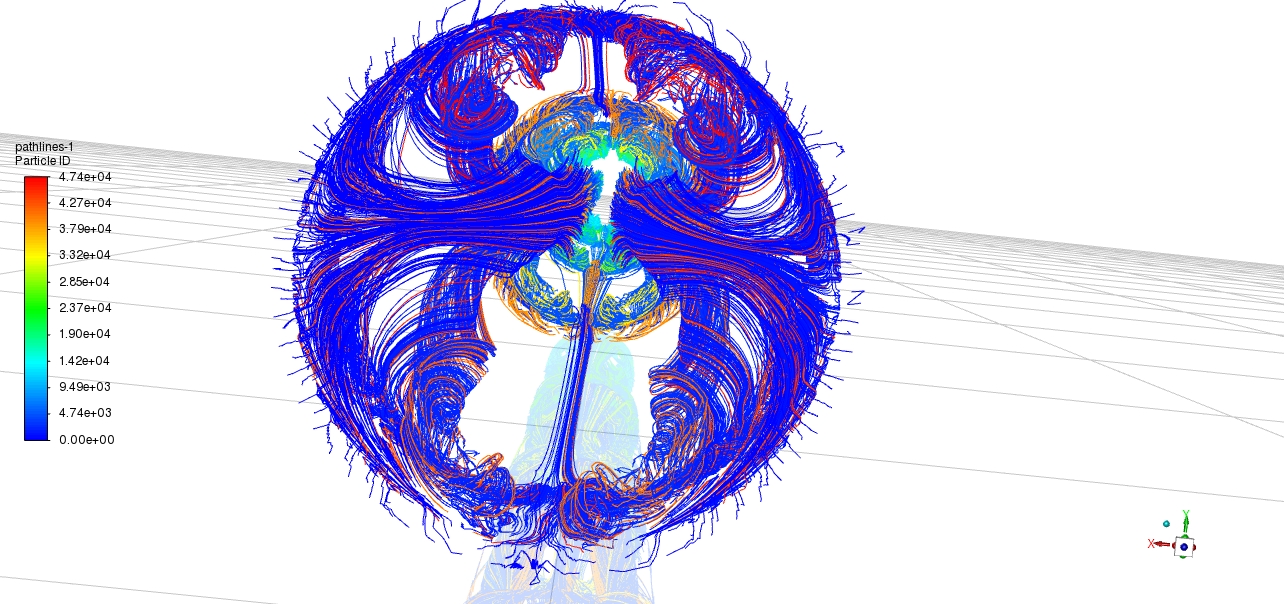 Contorno temperaturas intercambiador de calor con winglets 5tr
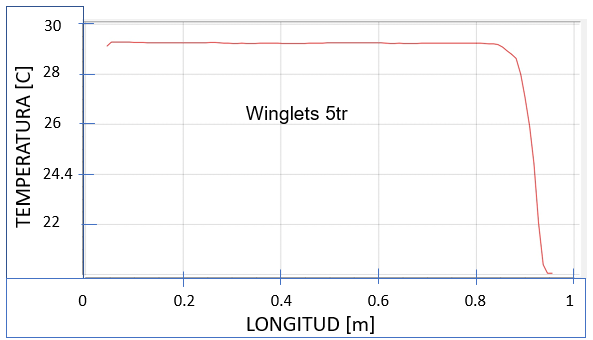 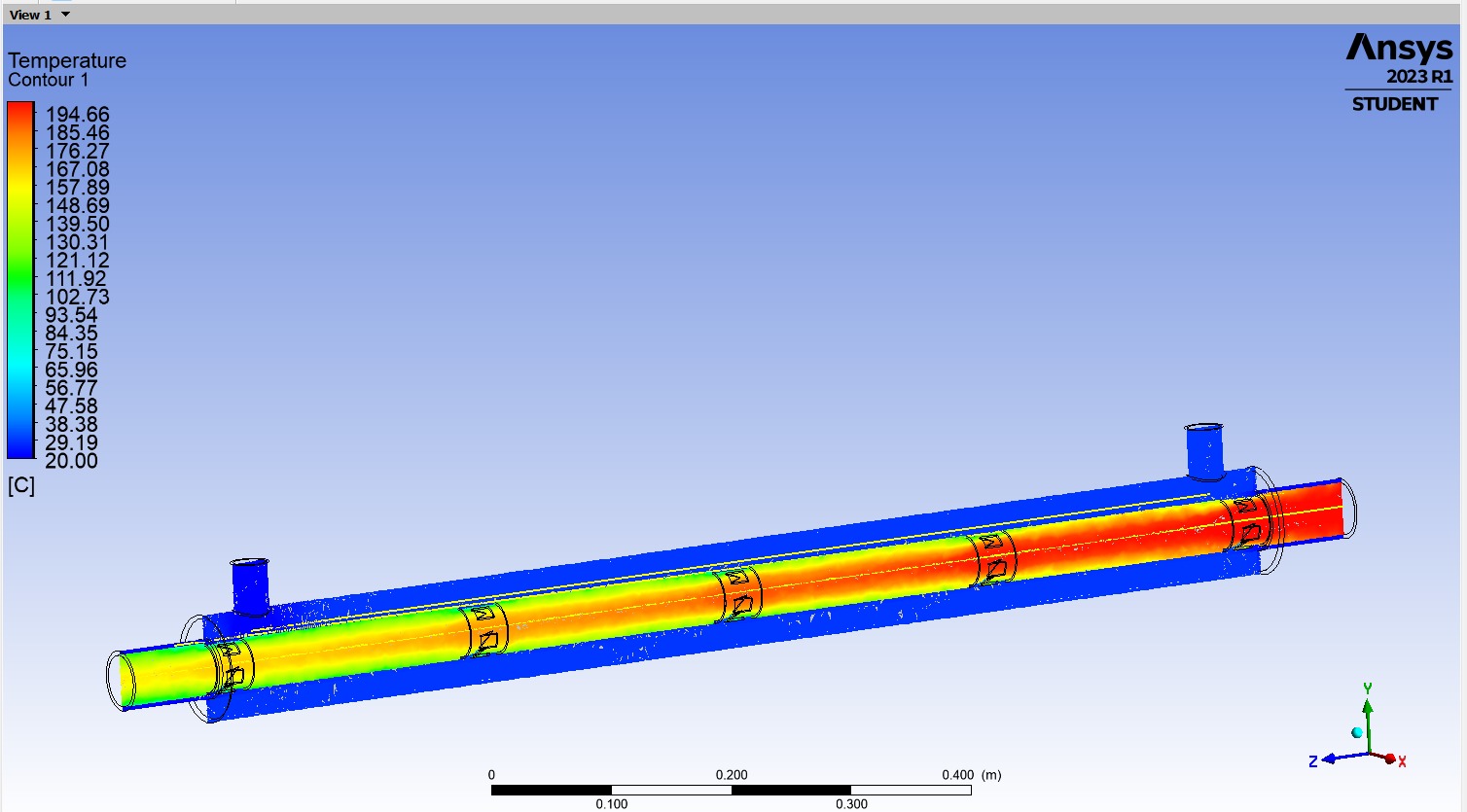 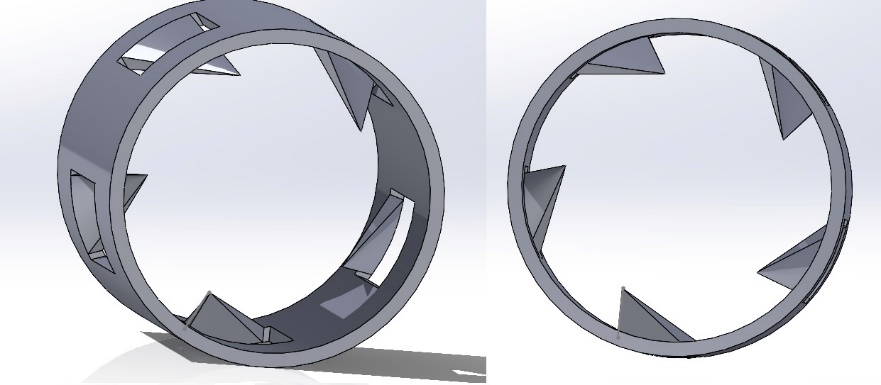 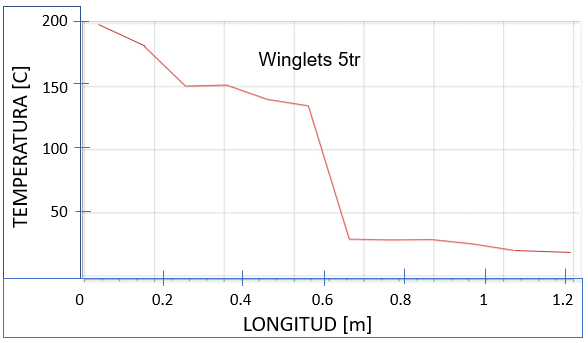 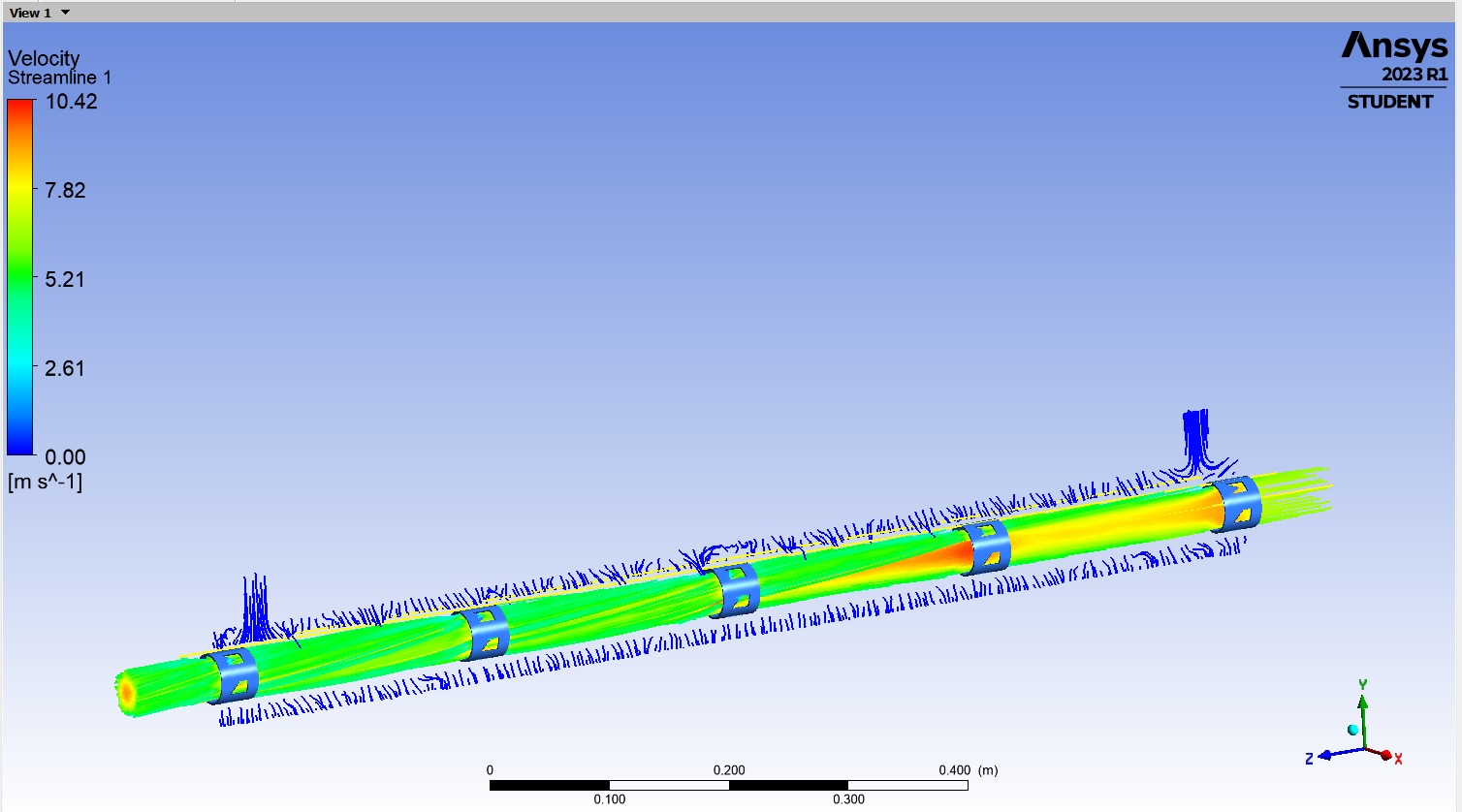 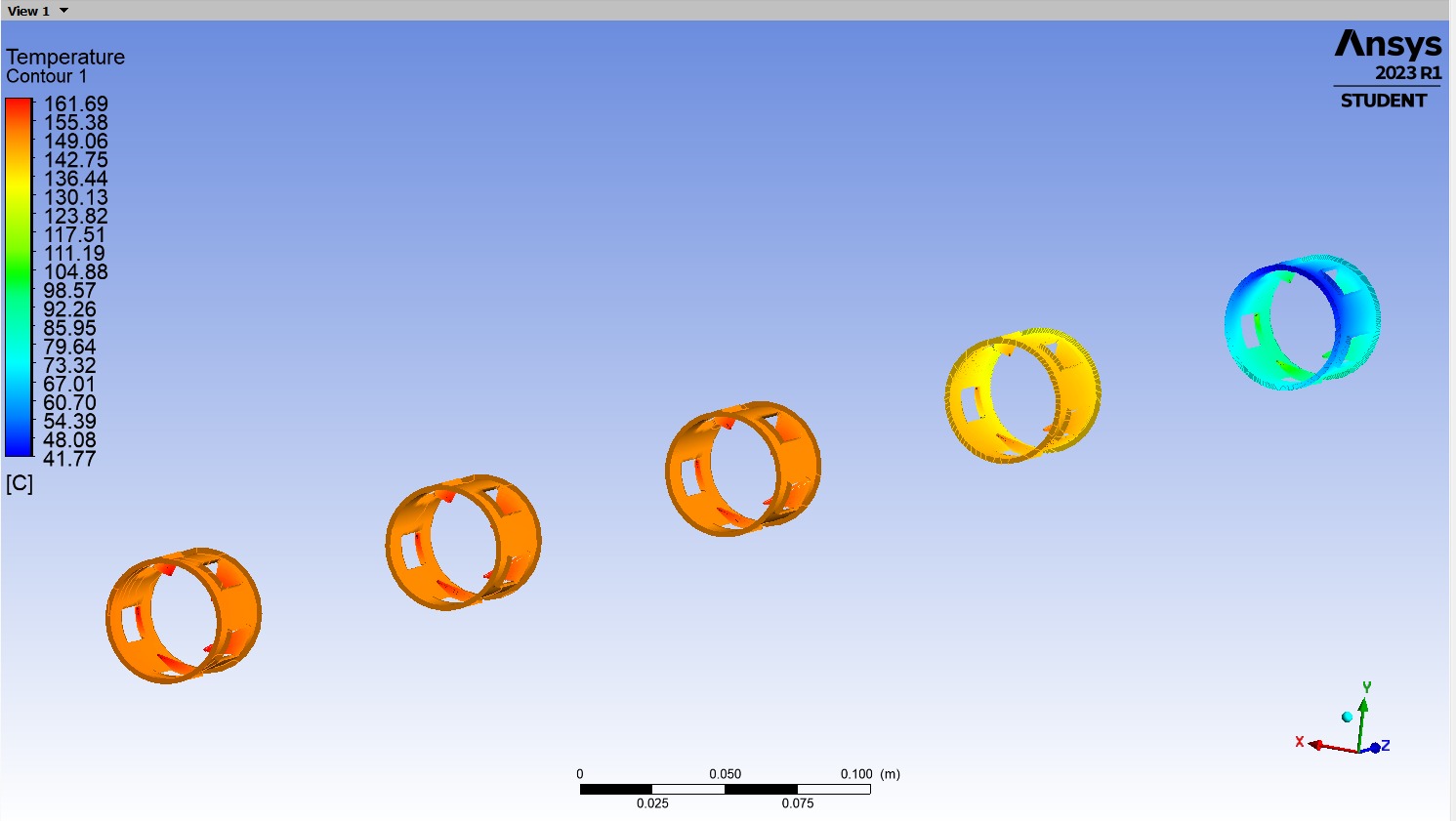 VORTICIDAD
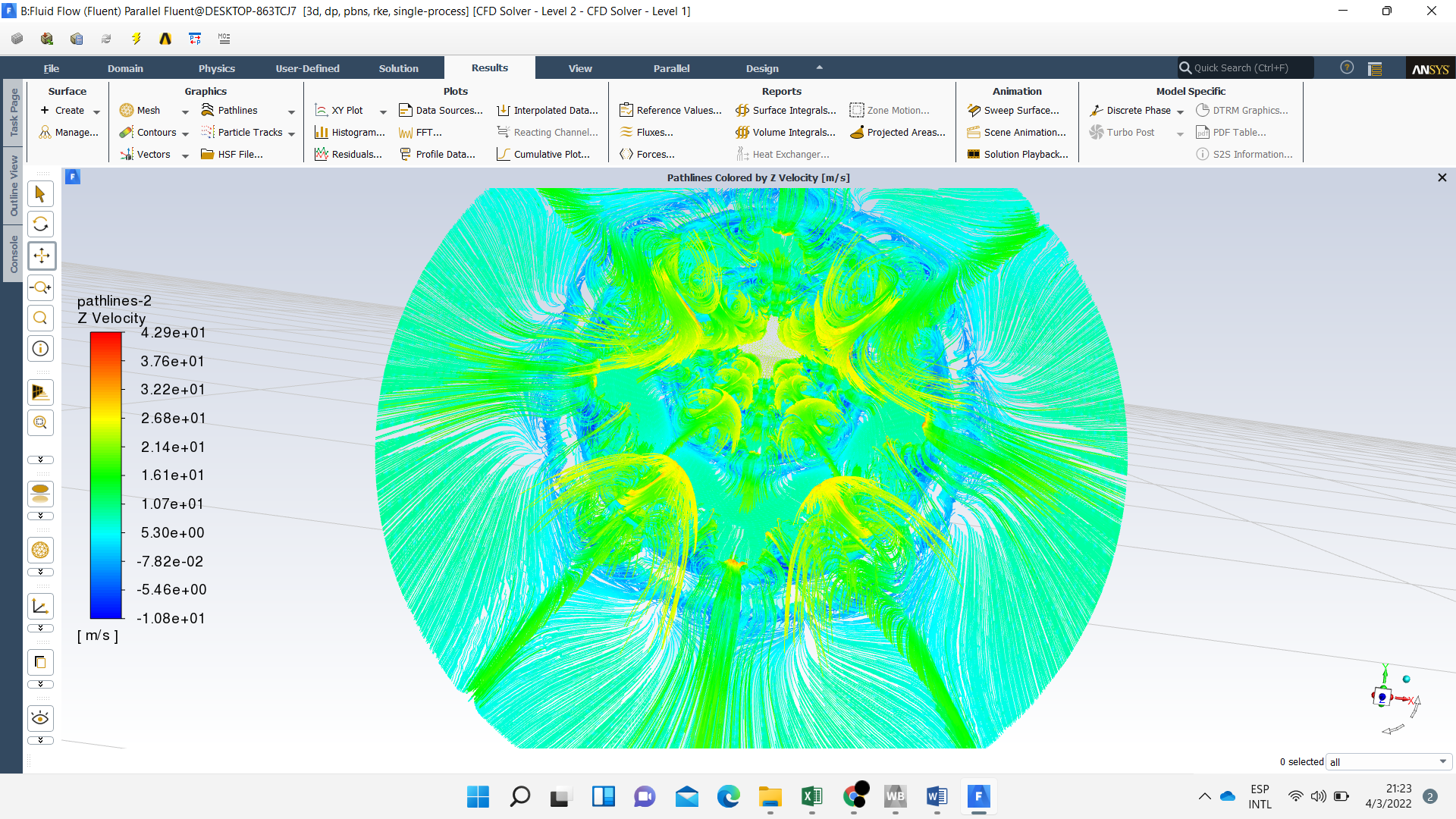 Instrumentación
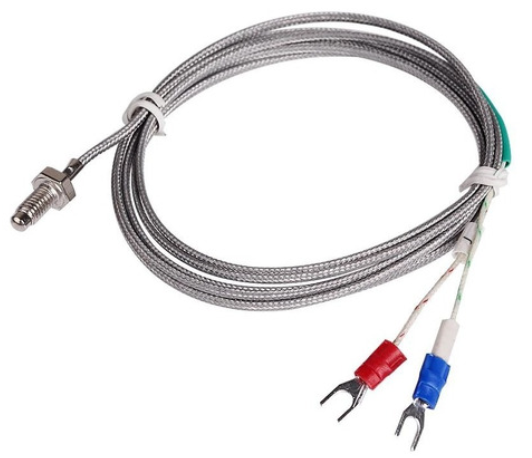 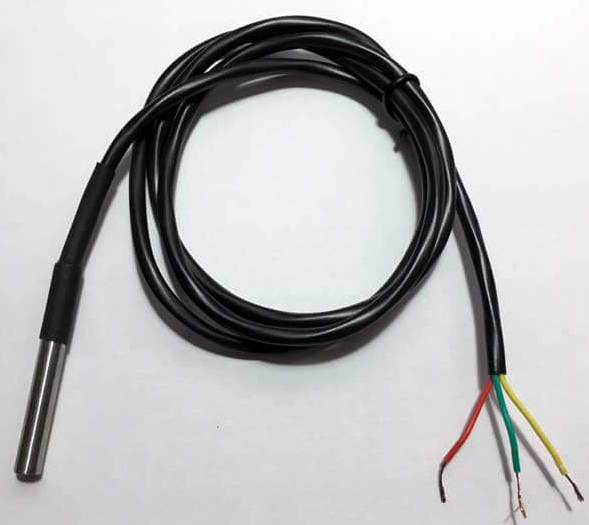 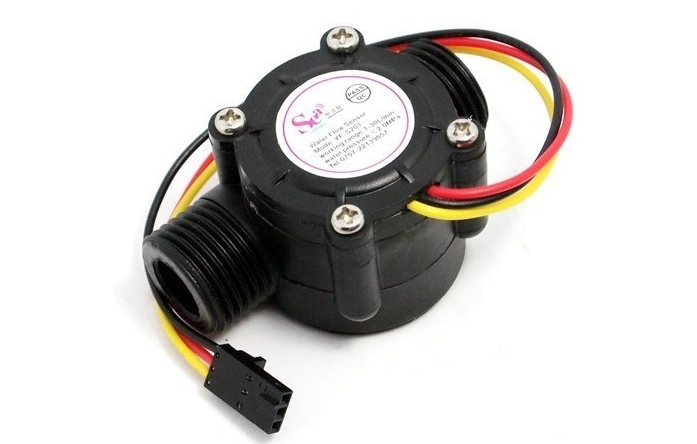 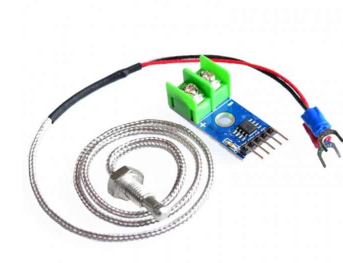 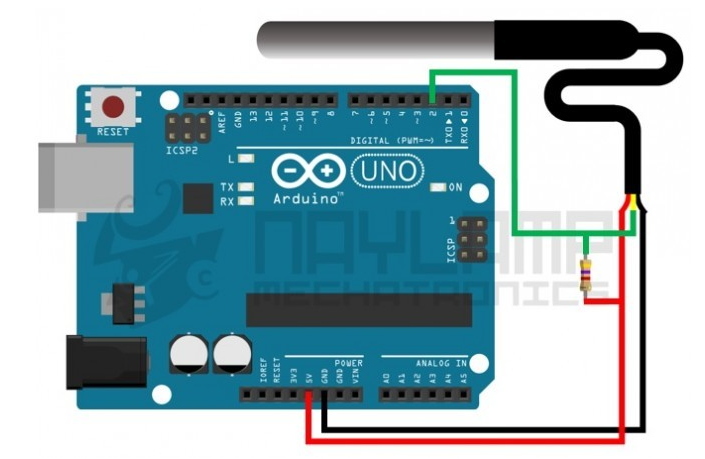 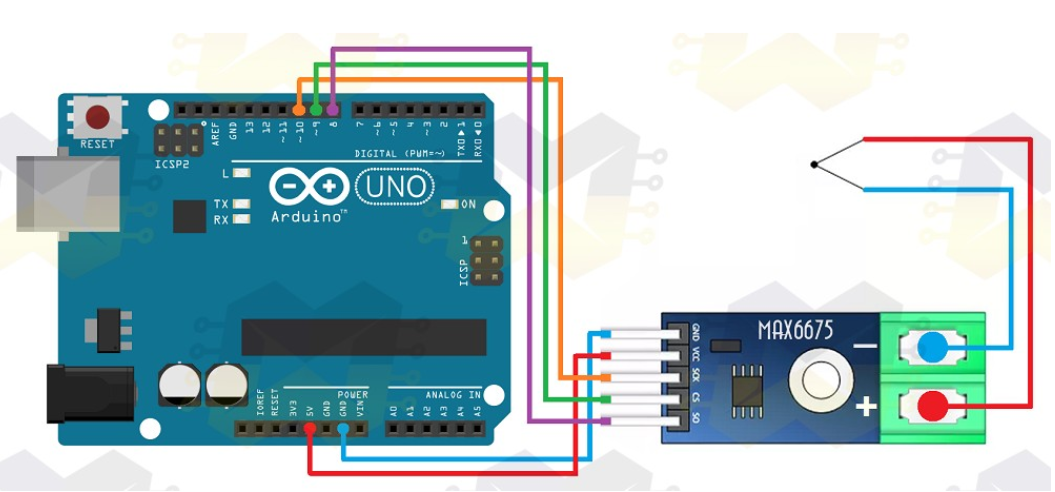 Instrumentación
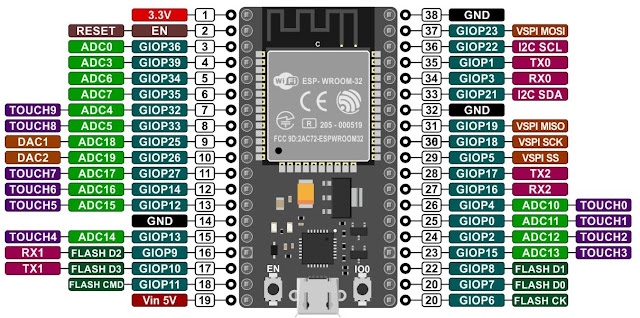 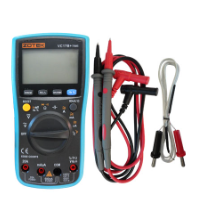 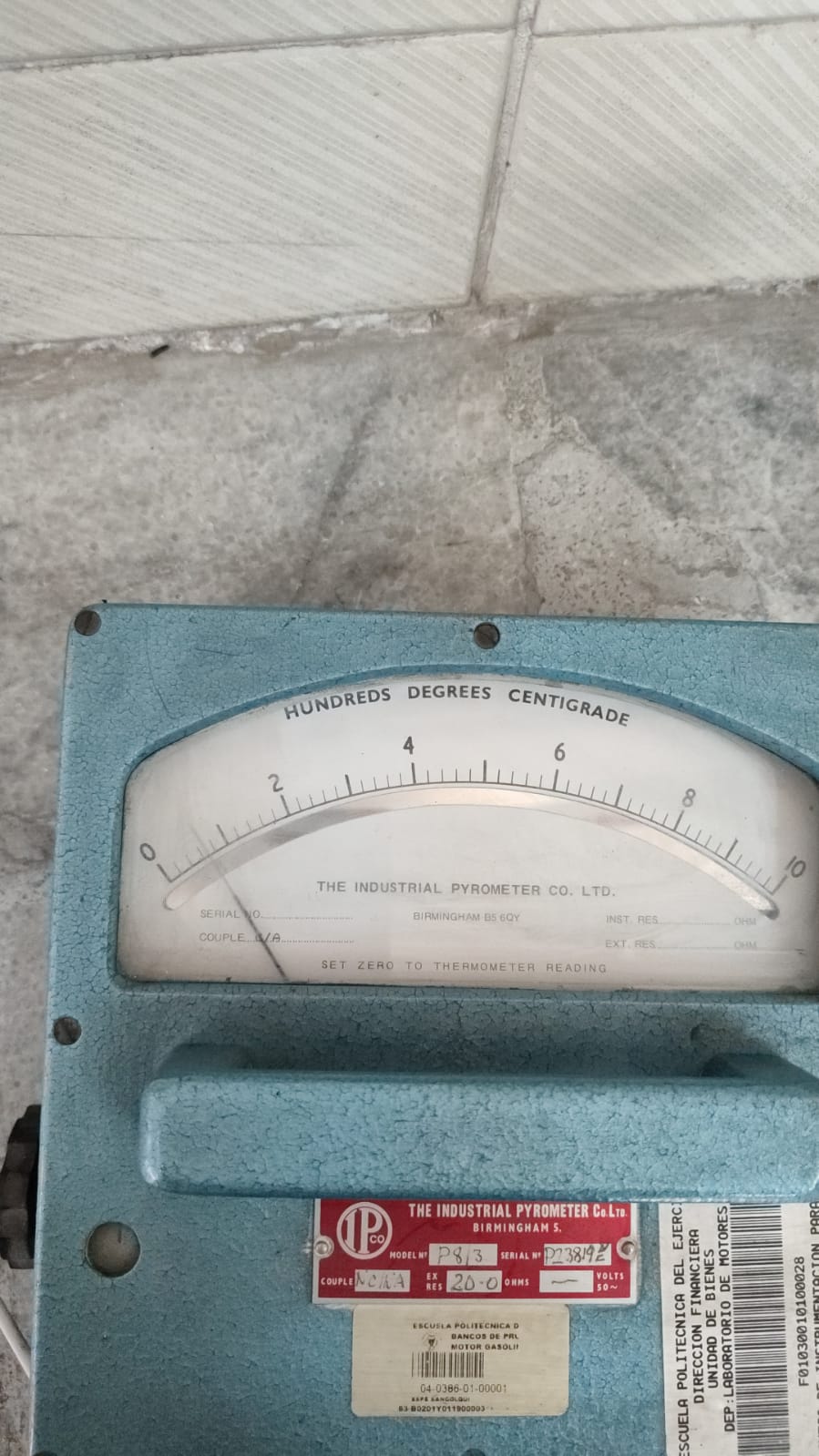 Adquisición de datos
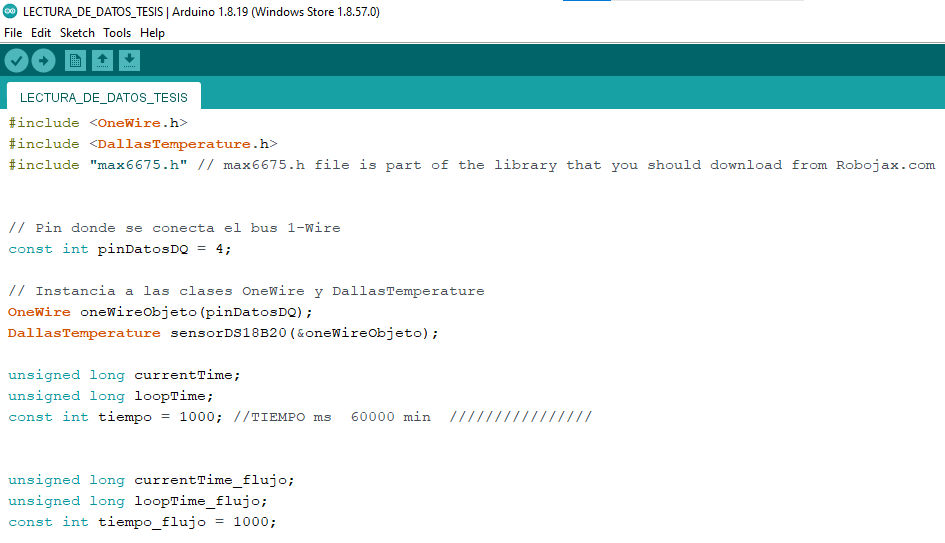 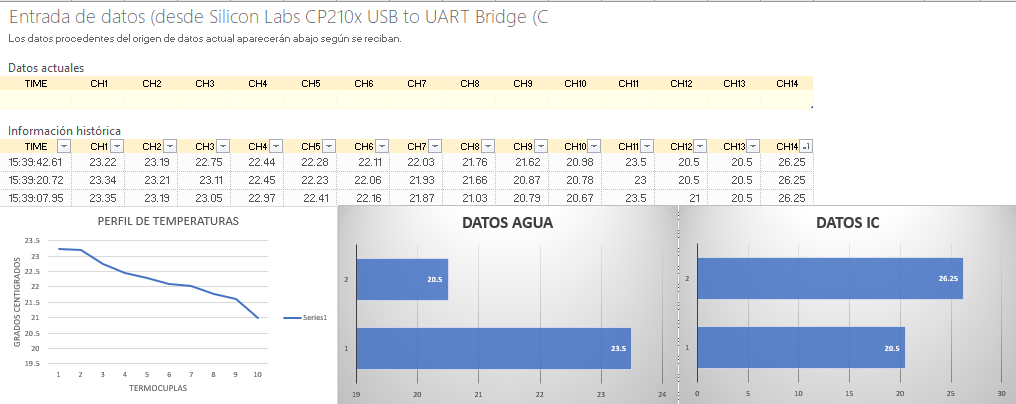 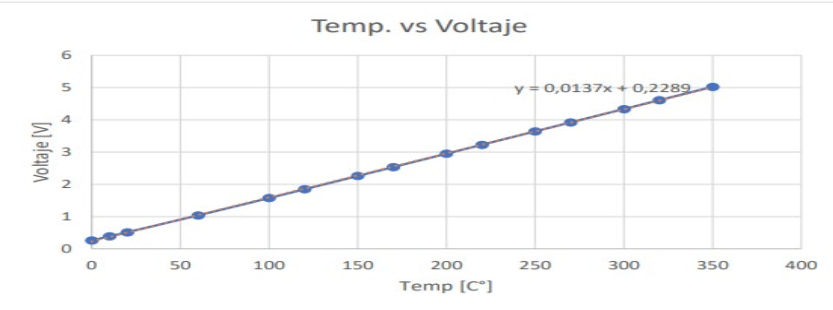 Experimentación
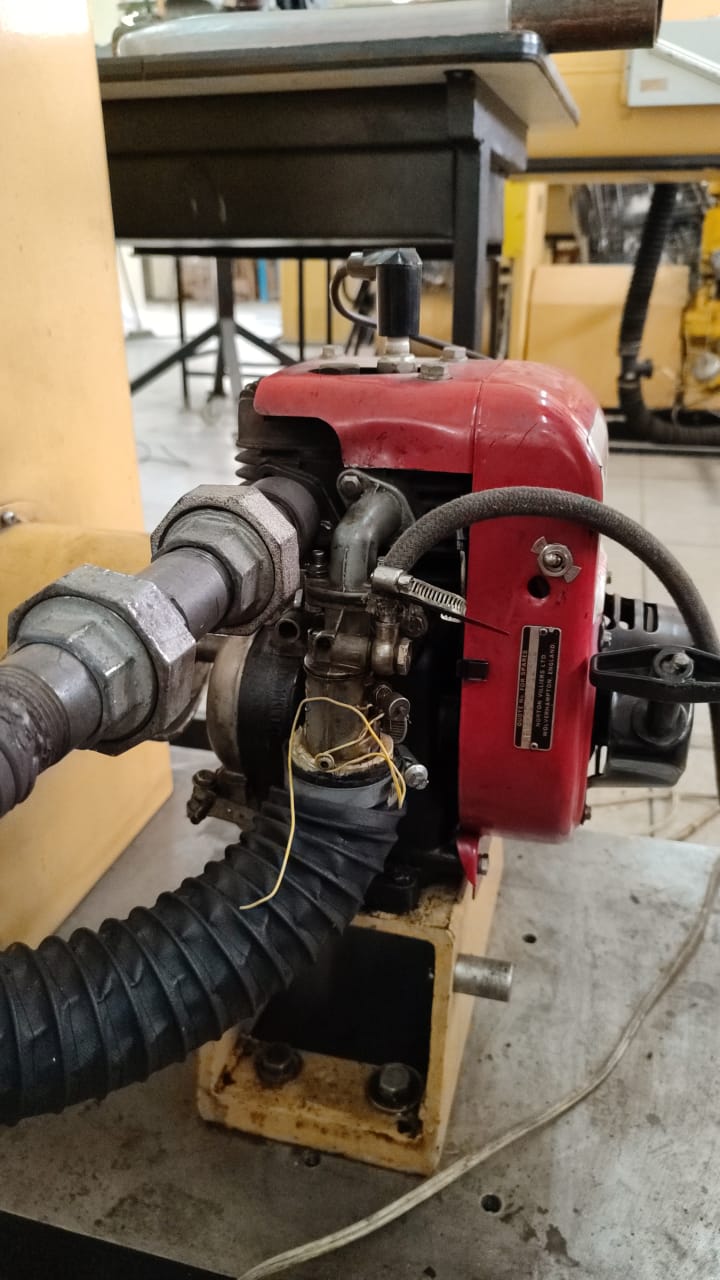 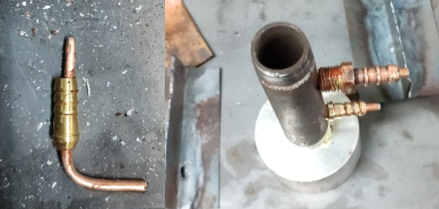 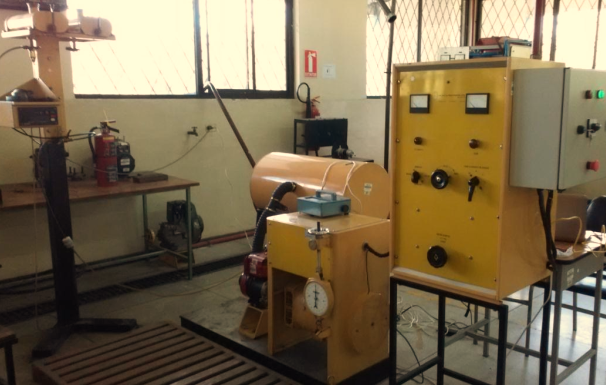 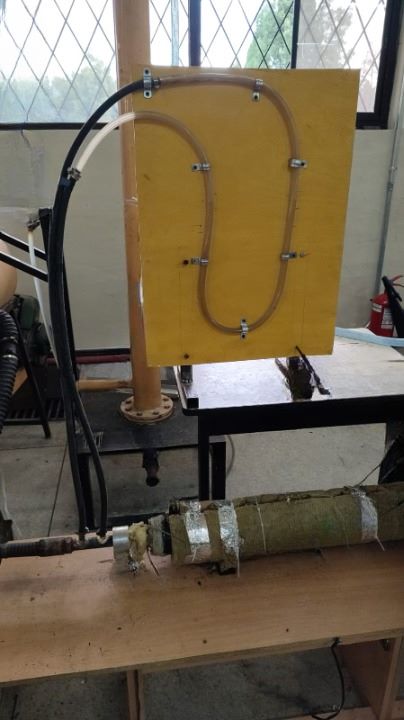 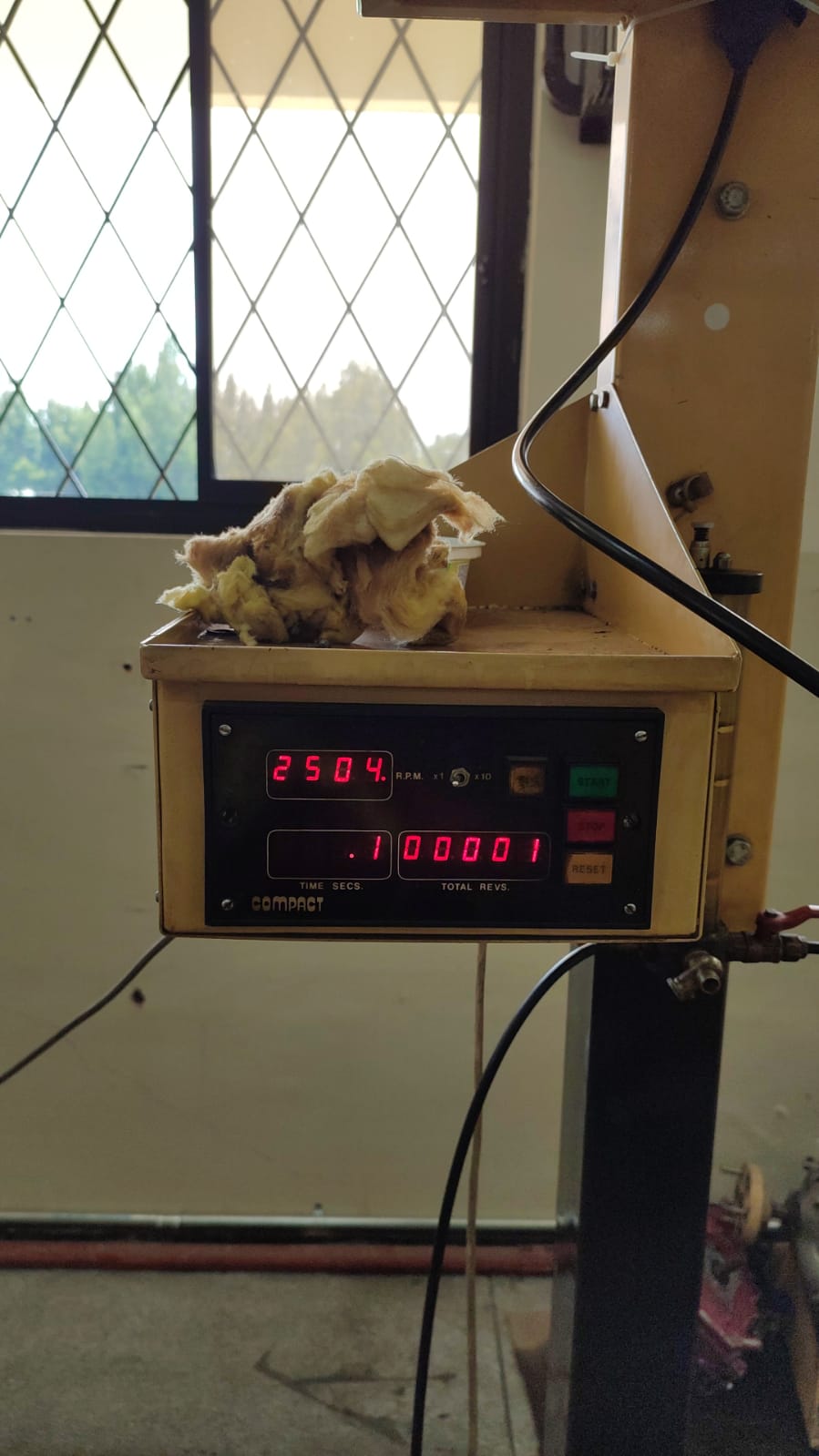 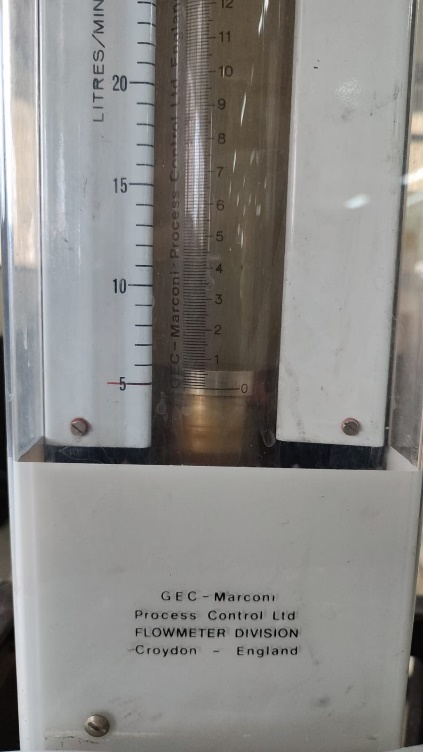 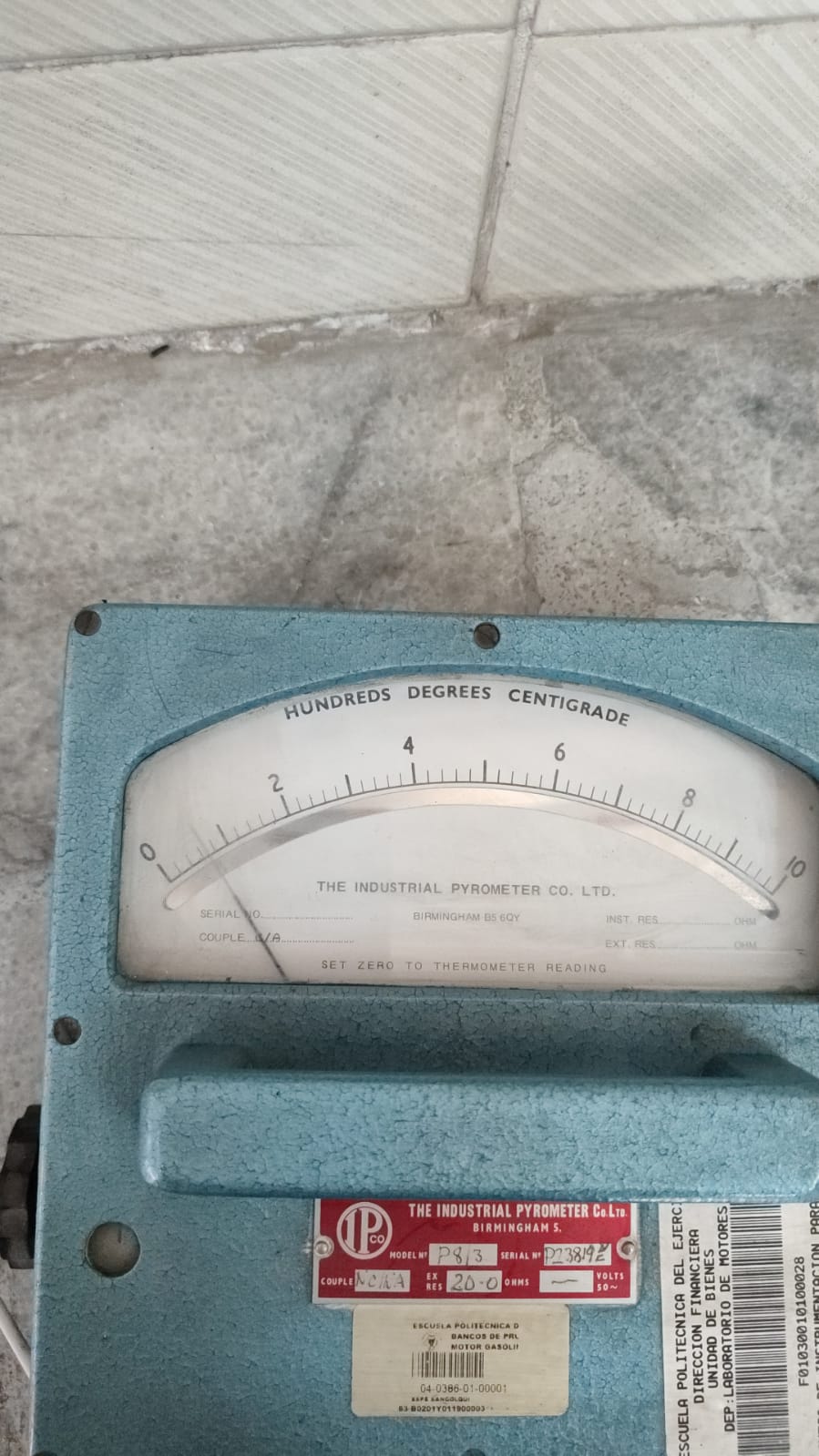 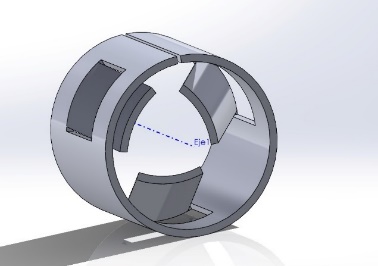 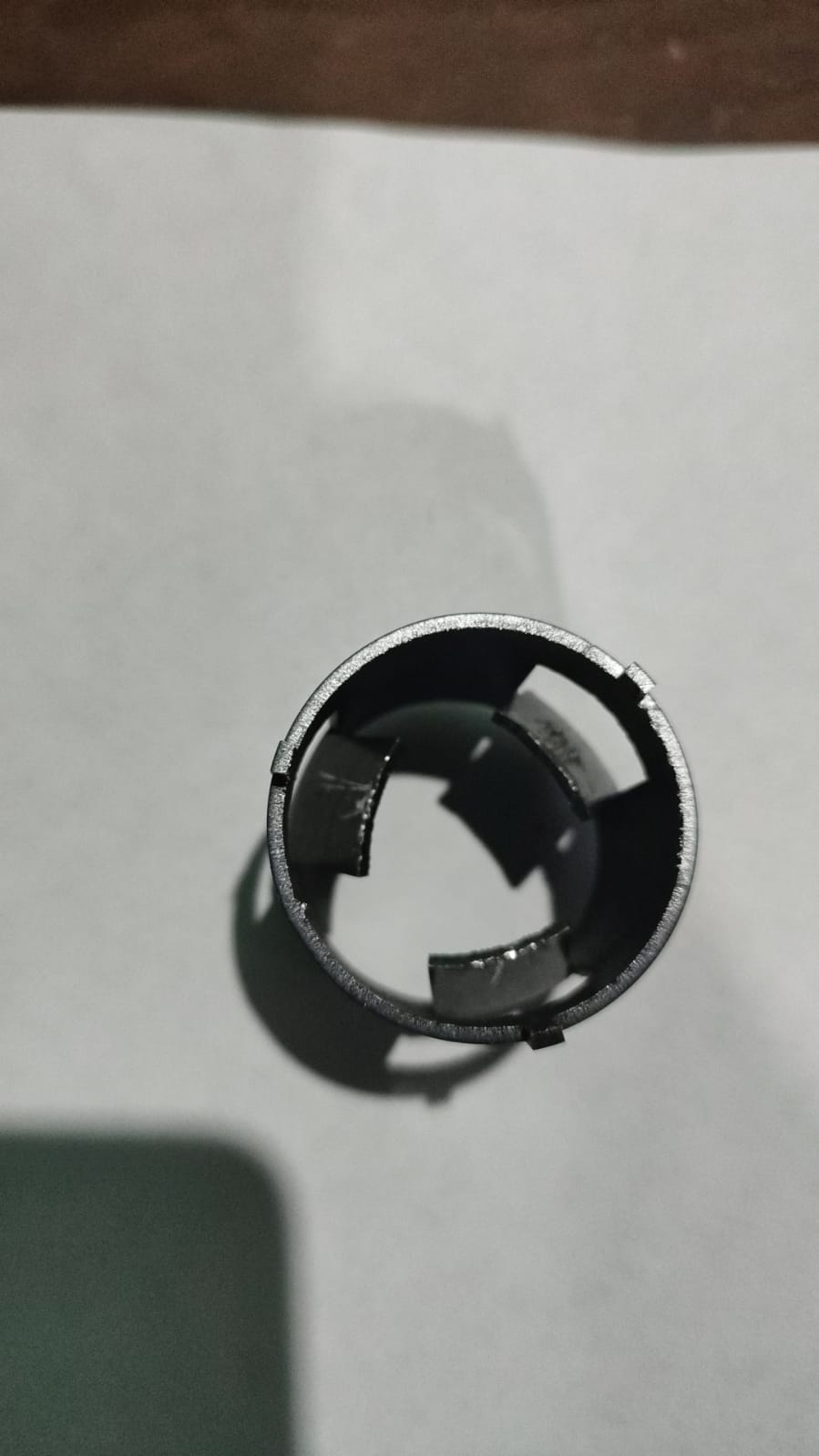 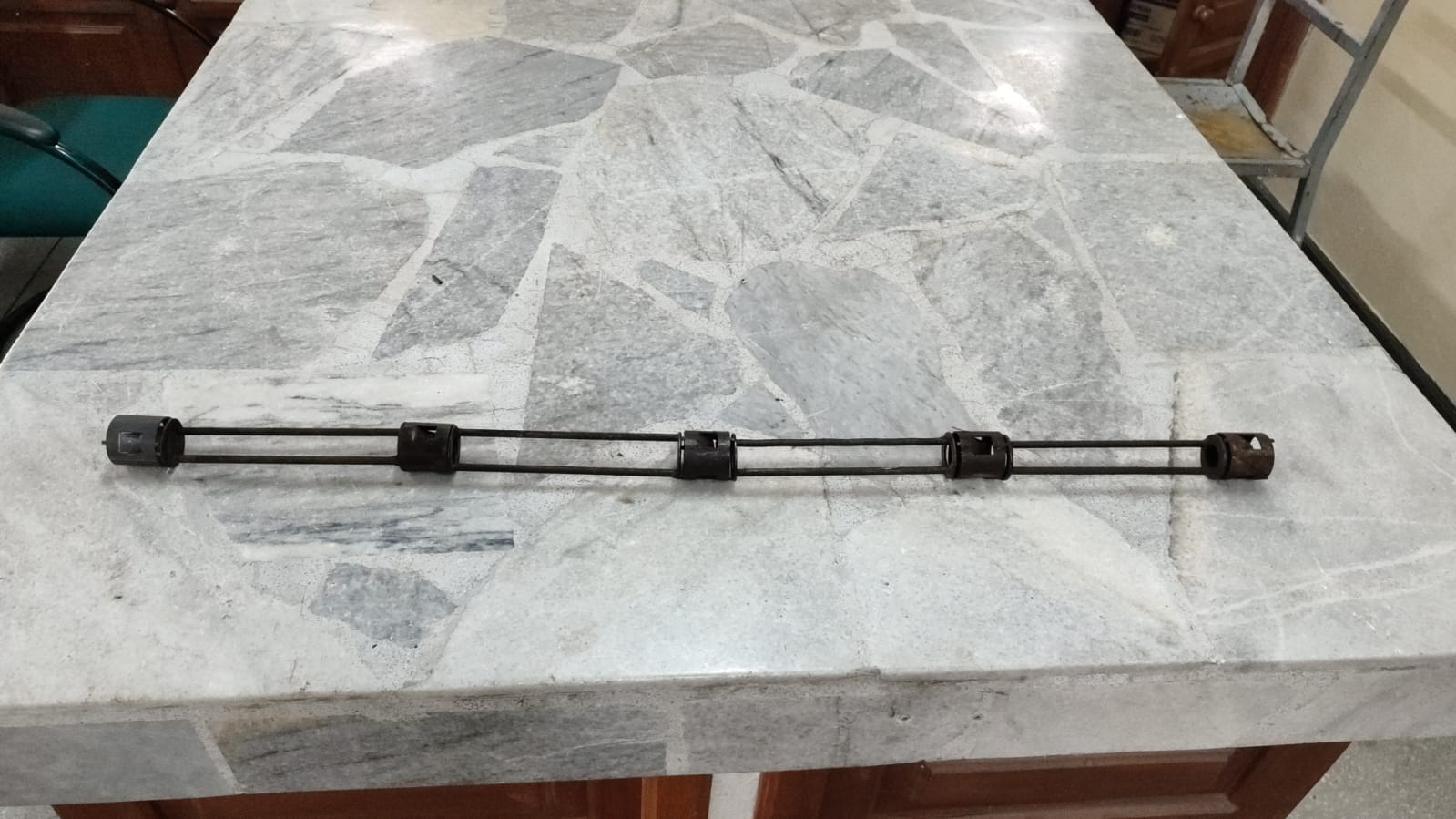 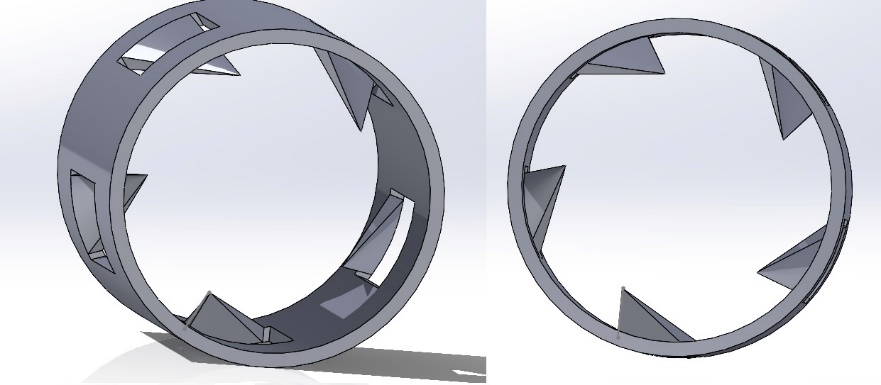 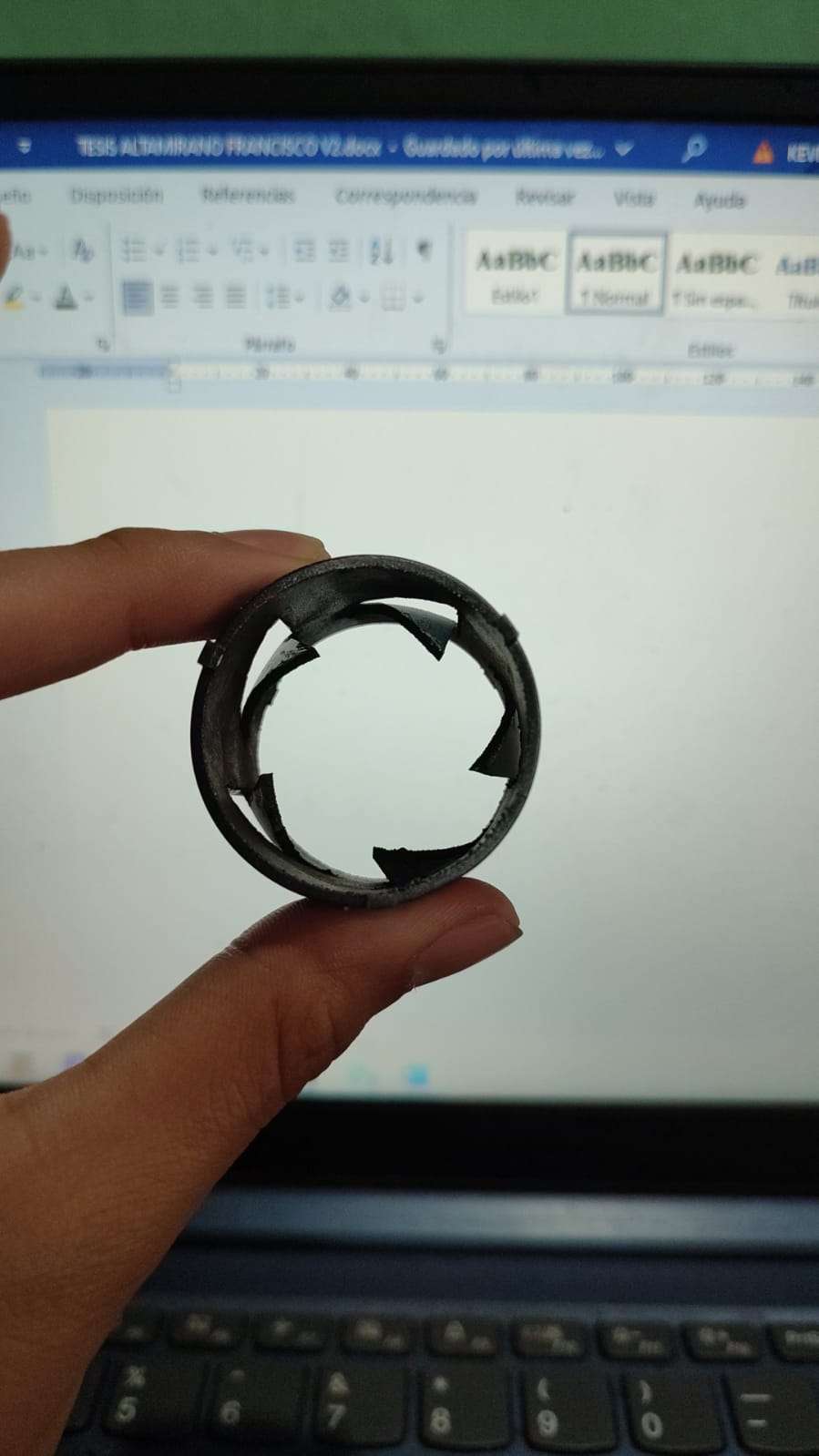 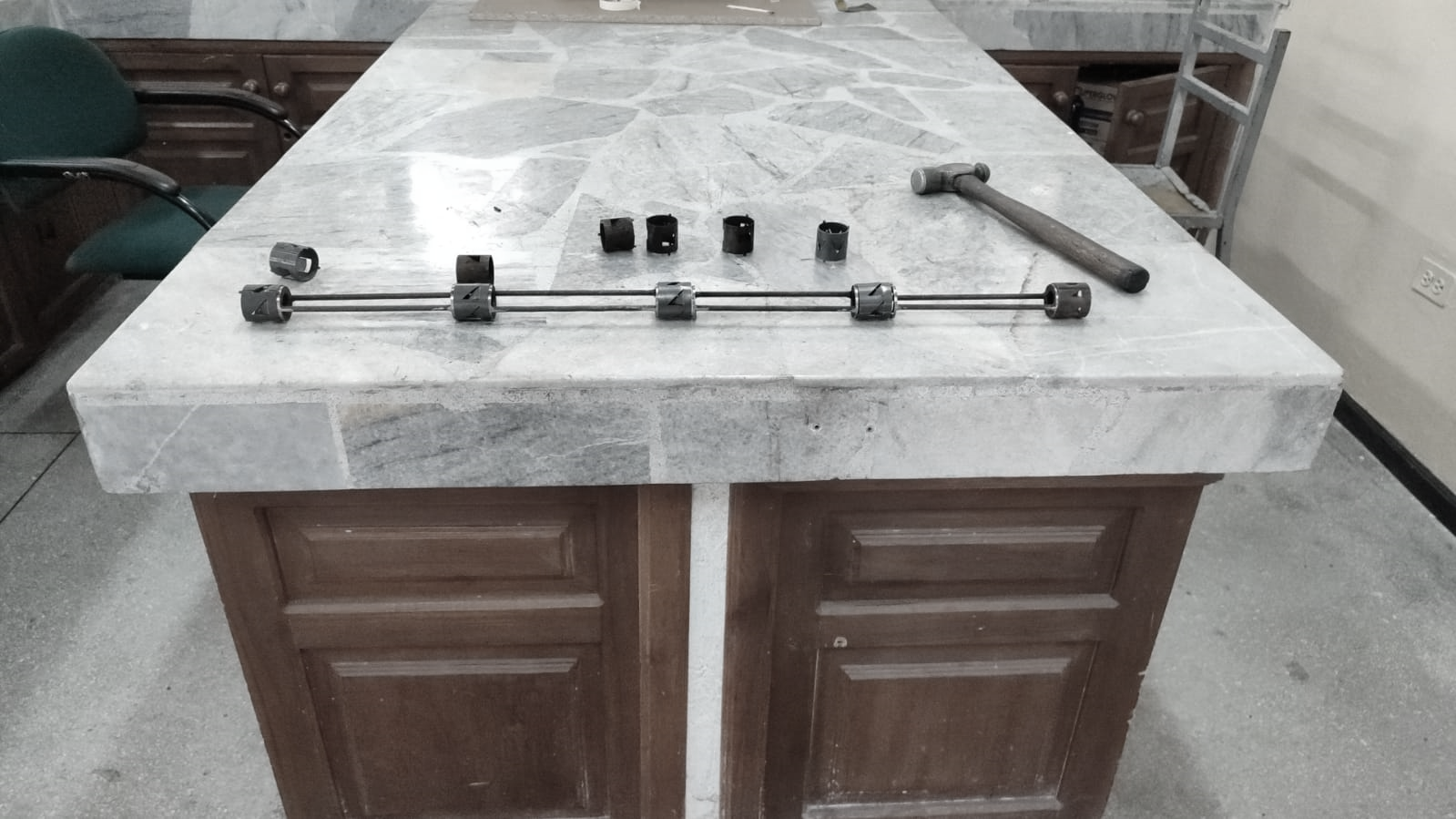 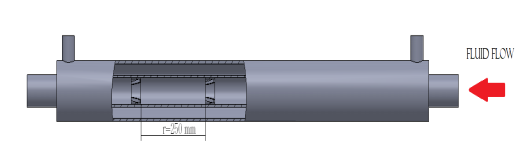 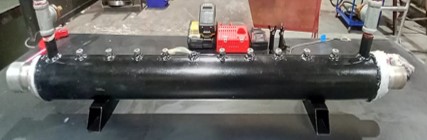 1          2         3         4          5         6          7        8         9         10
Intercambiador de calor sin winglets
Intercambiador de calor con winglets 3c
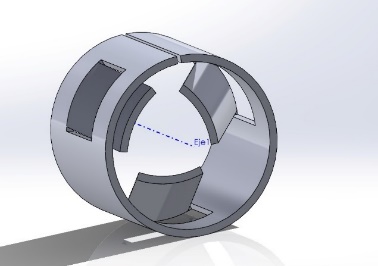 Intercambiador de calor con winglets 5tr
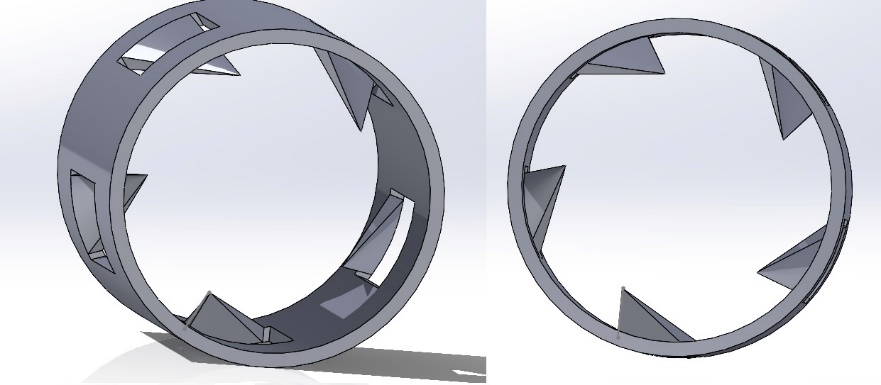 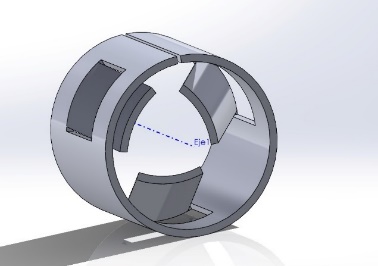 Winglets 3C
Winglets 5TR
Sin winglets
Salida
Salida
Entrada
Salida
Entrada
Entrada
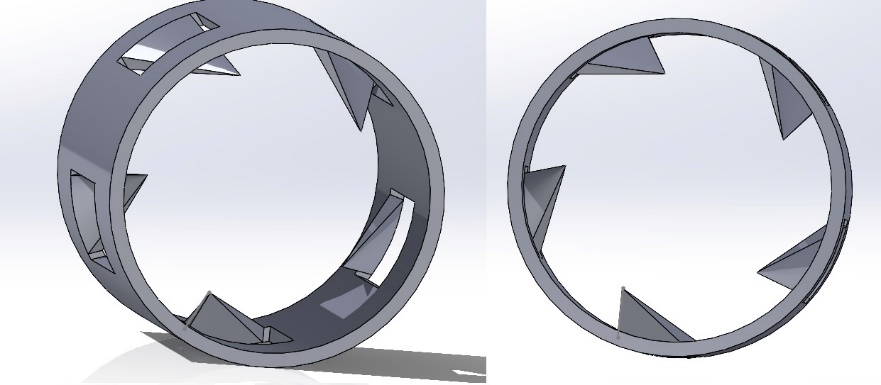 Análisis de Resultados
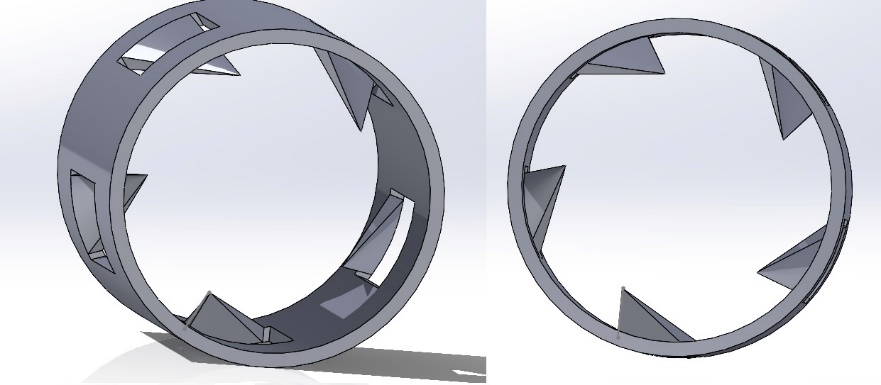 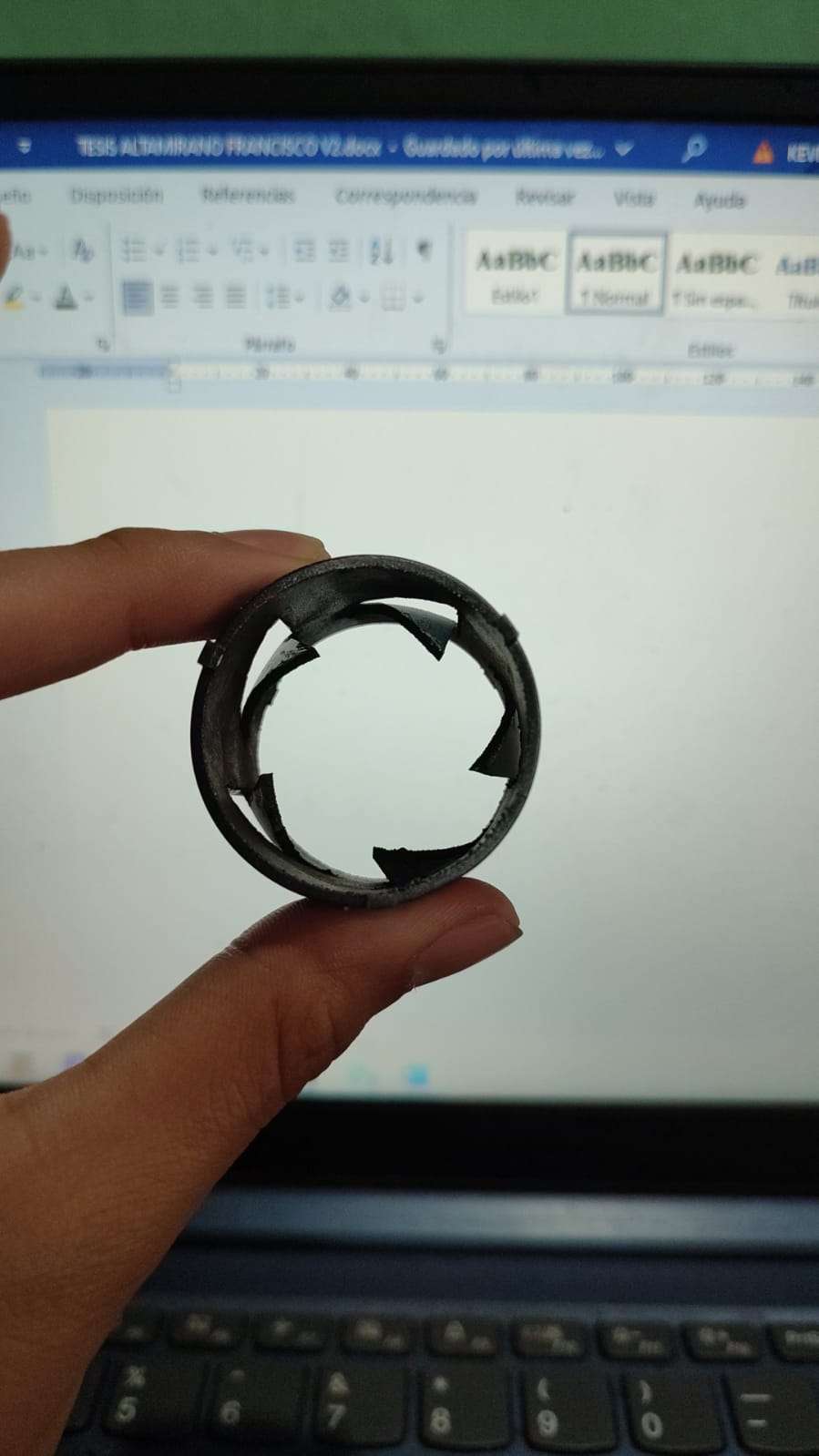 Análisis de Resultados
Conclusión
Se logró desarrollar un estudio experimental y computacional de la transferencia de calor por convección en un intercambiador de calor de tubos concéntricos implementando generadores de vórtice y se pudo demostrar que la implementación de generadores de vórtice en un intercambiador de calor de tubos concéntricos de aire-agua permitió incrementar la transferencia de calor en el intercambiador.
Se logró obtener datos experimentales de la transferencia de calor por convección en diferentes condiciones de flujo y geometrías de los generadores de vórtice, lo que permitió validar el modelo computacional
Recomendaciones
Se sugiere que se reemplacen las termocuplas tipo J utilizadas en la investigación por otras de mayor calidad y precisión, y que sean digitales para mejorar la facilidad de adquisición de datos. Las termocuplas digitales modernas suelen tener una mayor precisión y estabilidad en la medición de temperatura, lo que ayudaría a reducir la incertidumbre en las mediciones experimentales. Además, al utilizar termocuplas digitales, se facilita la adquisición y el almacenamiento de datos, lo que puede ahorrar tiempo y evitar posibles errores de registro de datos
Atraer a más estudiantes interesados en el tema, para fomentar una mayor colaboración y un mayor intercambio de ideas. Además, que contar con un equipo de investigación más grande permitiría realizar estudios más completos y exhaustivos, lo que podría llevar a descubrimientos significativos en el campo de la transferencia de calor y la eficiencia de los intercambiadores de calor.
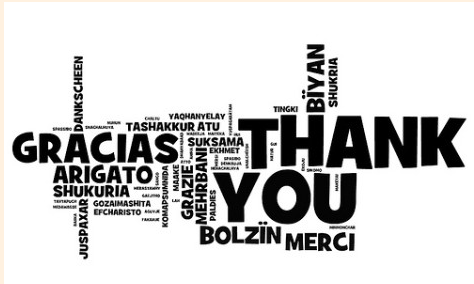